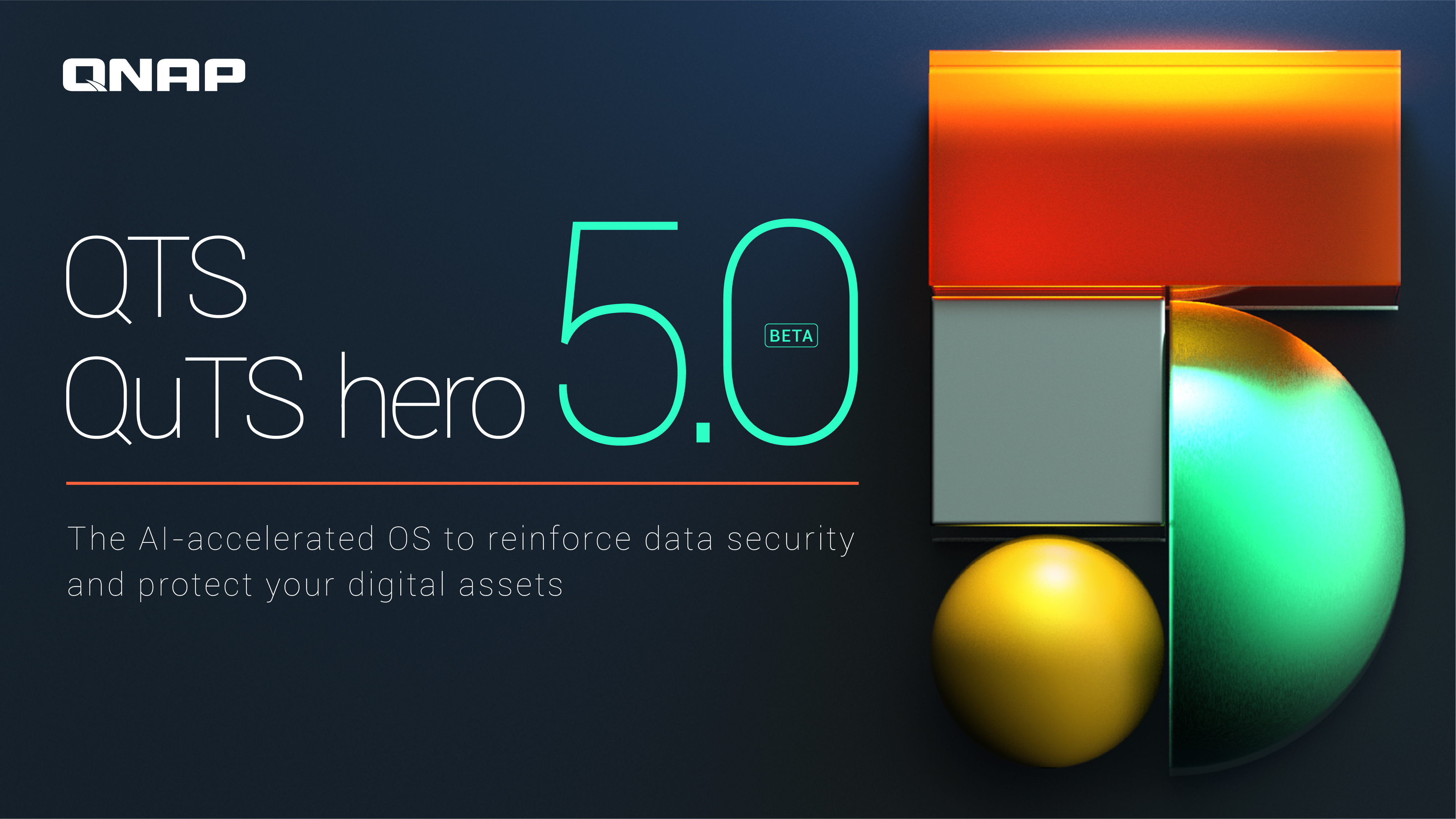 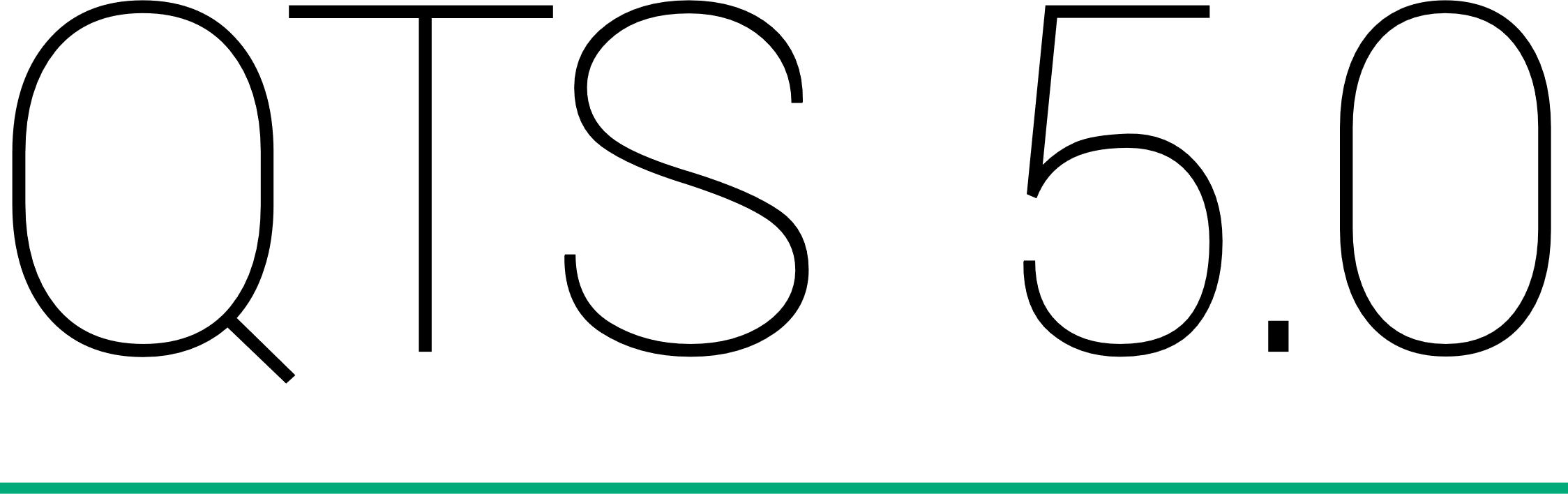 QTS 5.0は最新バージョンであり、NASユーザーにまったくの新体験を提供します。システムをカーネルから強化し、UIインターフェイスを最適化しました。インストールウィザードから大幅な調整を行い、インストールの完了後には、ユーザーが必要な操作や安全設定を完了するためのガイダンスが案内されます。新しいキャッシュモジュールを適用することで、NVMeSSDにより高速にアクセスできるようになりました。より高速なアプリケーションが必要ですか？ AIを加速させ、Coral Edge TPU、写真管理、監視システムと組み合わせて、ユーザーがより効果的にタスクを達成できるようにします。
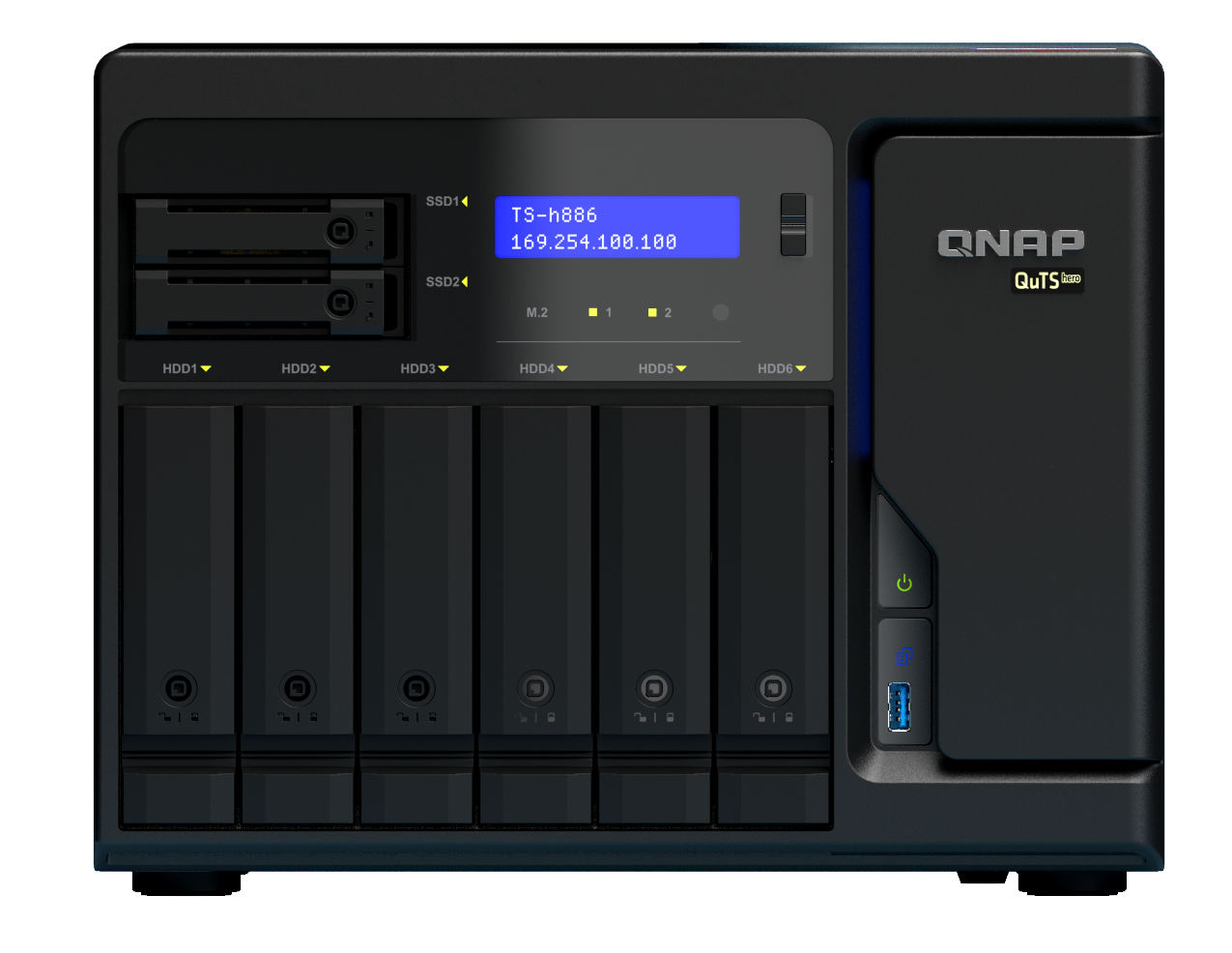 FOCUS
Kernel 5.10 LTSへアップグレード
QTS 管理UIの最適化
NVMe およびSSDキャッシュのパフォーマンス向上
セキュリティレベルの向上
より高速なWireGuardVPNサービス
Kernel 5.10 LTS アップグレード
カーネルのセキュリティを劇的に改善し、パフォーマンスを向上させ、AMDプロセッサの効率を改善し、次世代のハードウェアプラットフォームと組み込みのグラフィックチップをサポートする新しいカーネルへのアップグレード

*アーキテクチャ上の制限により、一部のモデルはアップグレードできません。
Kernel 5:様々な利点
カーネルセキュリティの向上
効率の向上
 AMDプロセッサの効率の向上
次世代ハードウェアプラットフォームと組み込みのグラフィックチップをサポート
WireGuardVPNの標準サポート
比較テストTS-h2490FU（AMD EPYC 7302P）
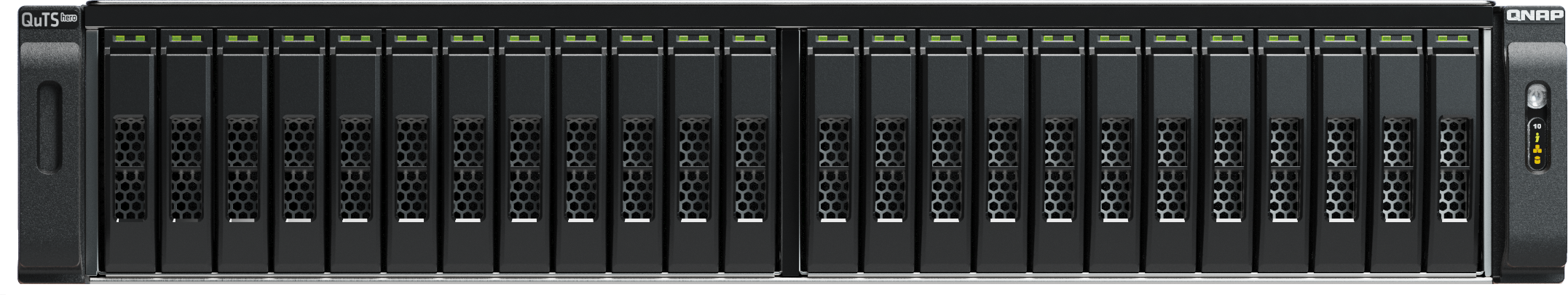 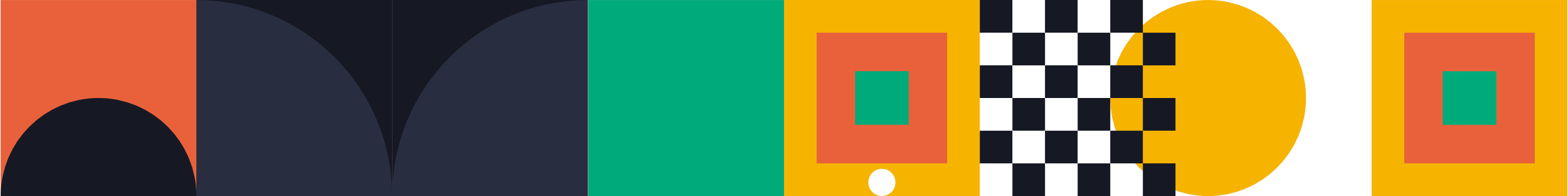 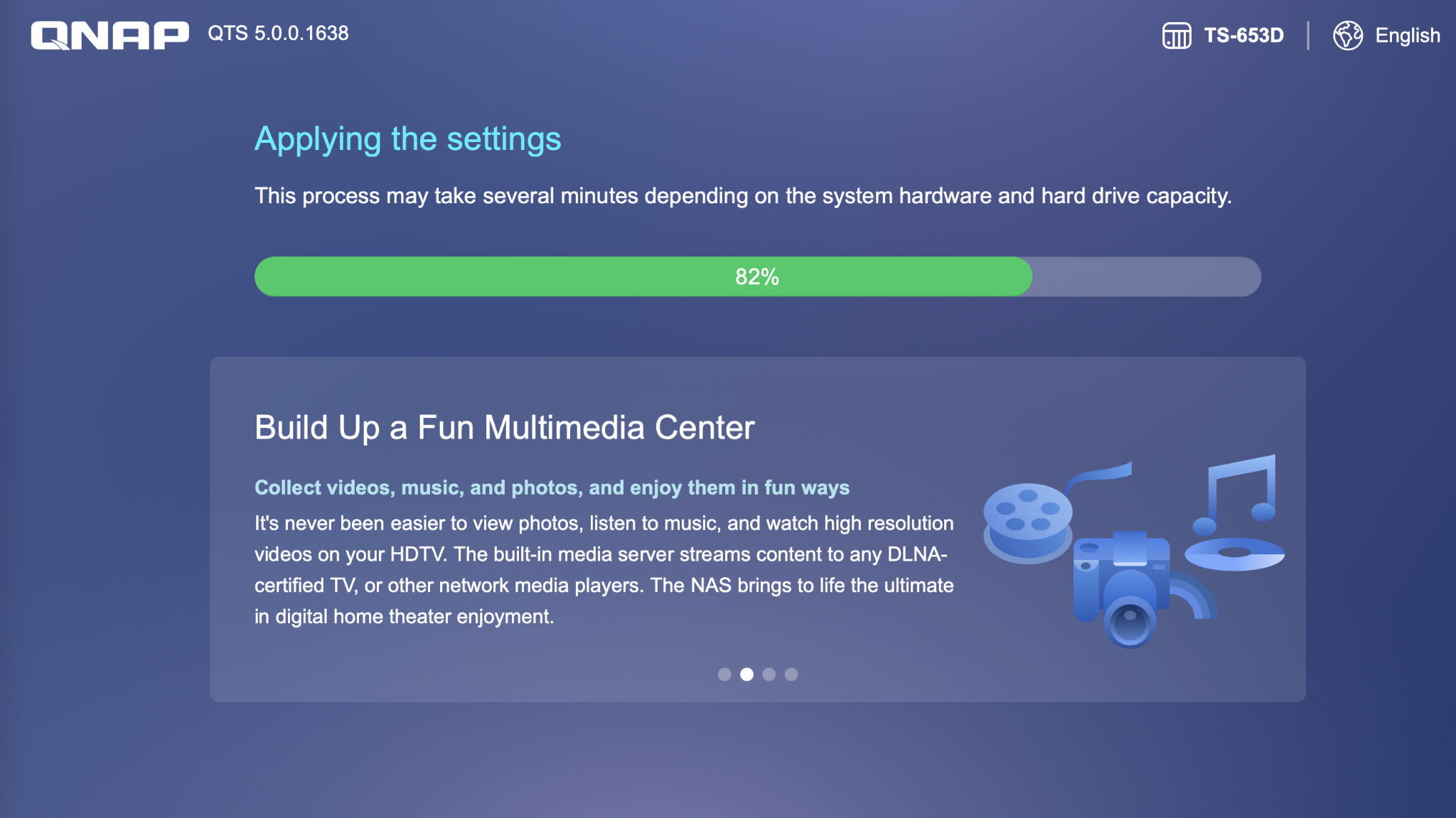 インストールウィザードの刷新
手順の簡素化
初期化と最新バージョンのファームウェアの更新を同時に実施
新しい管理者アカウントの作成
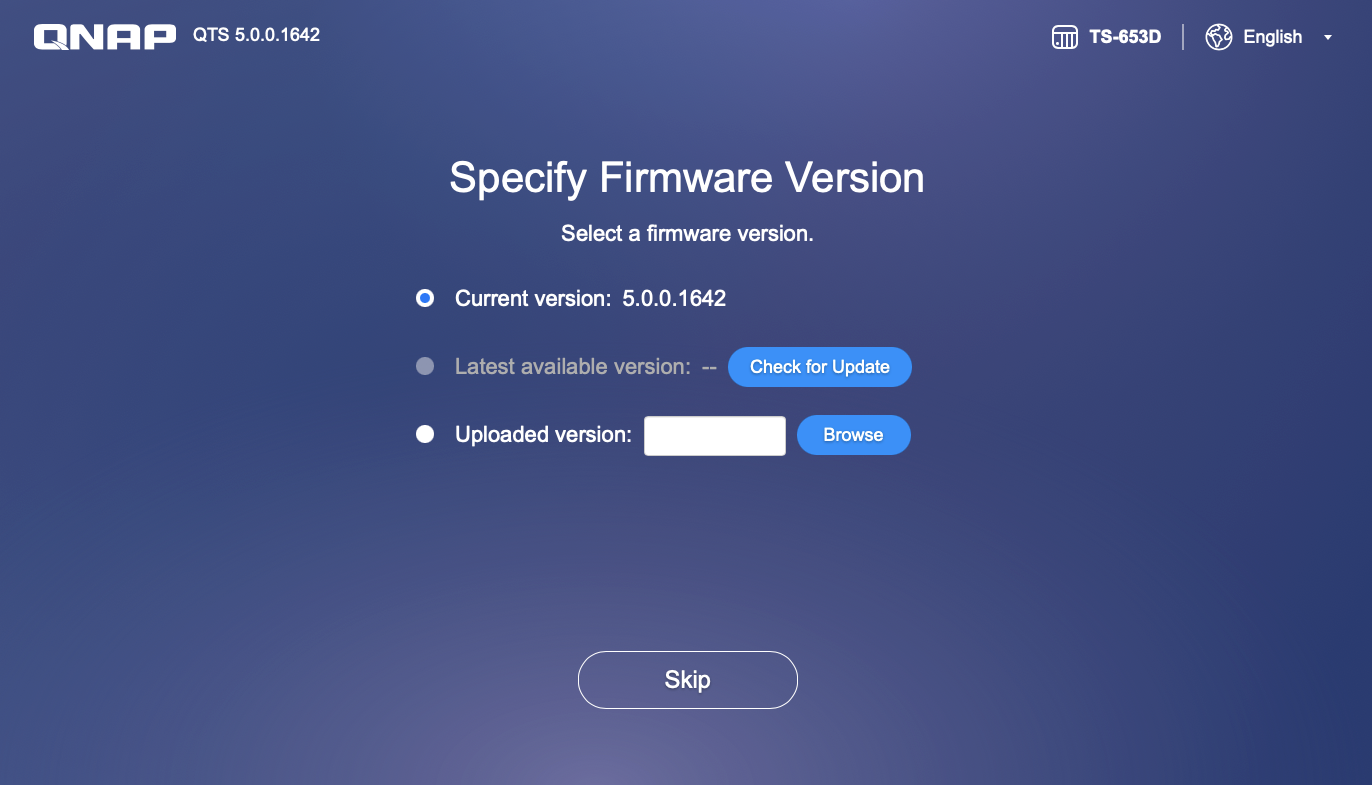 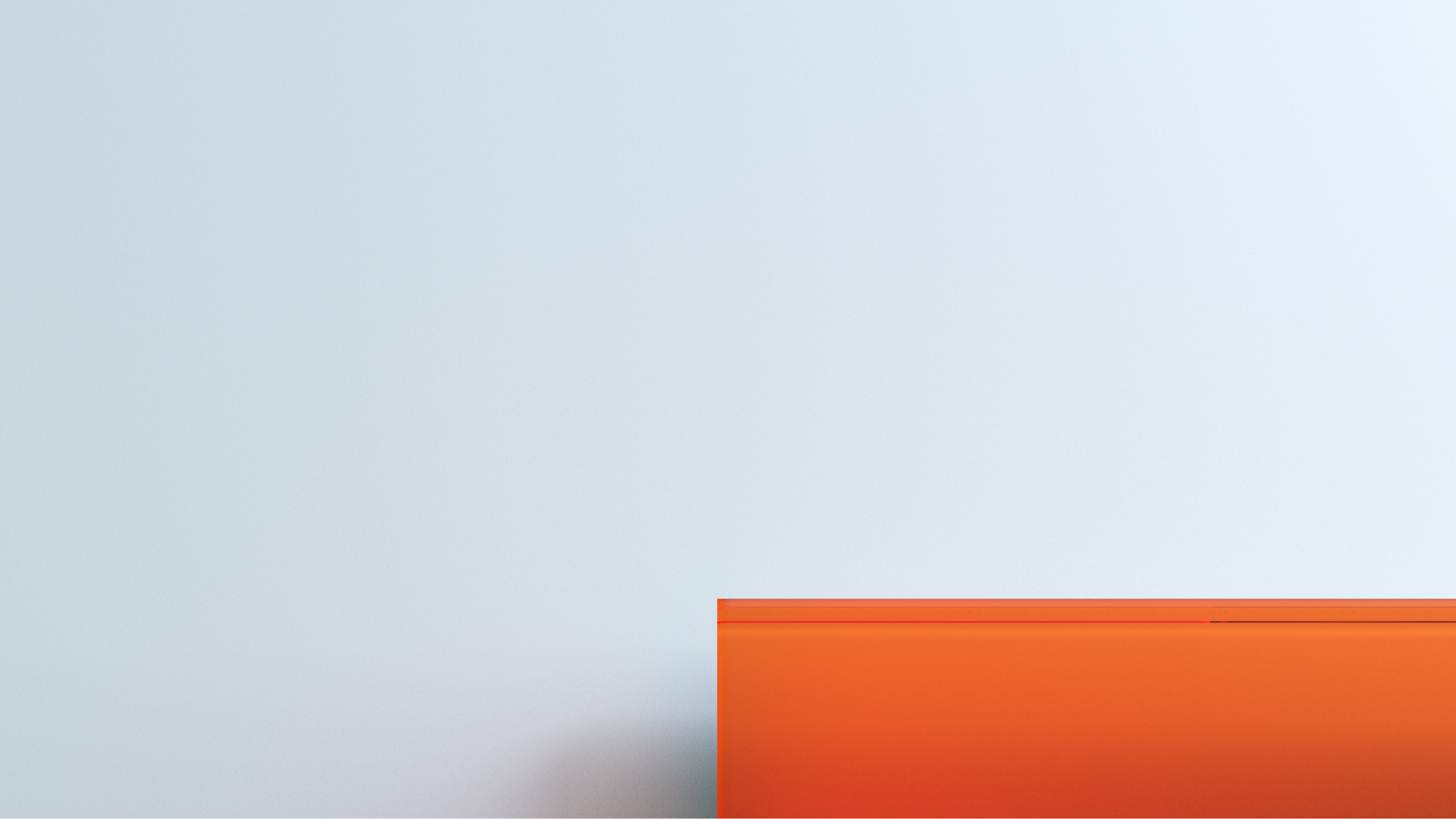 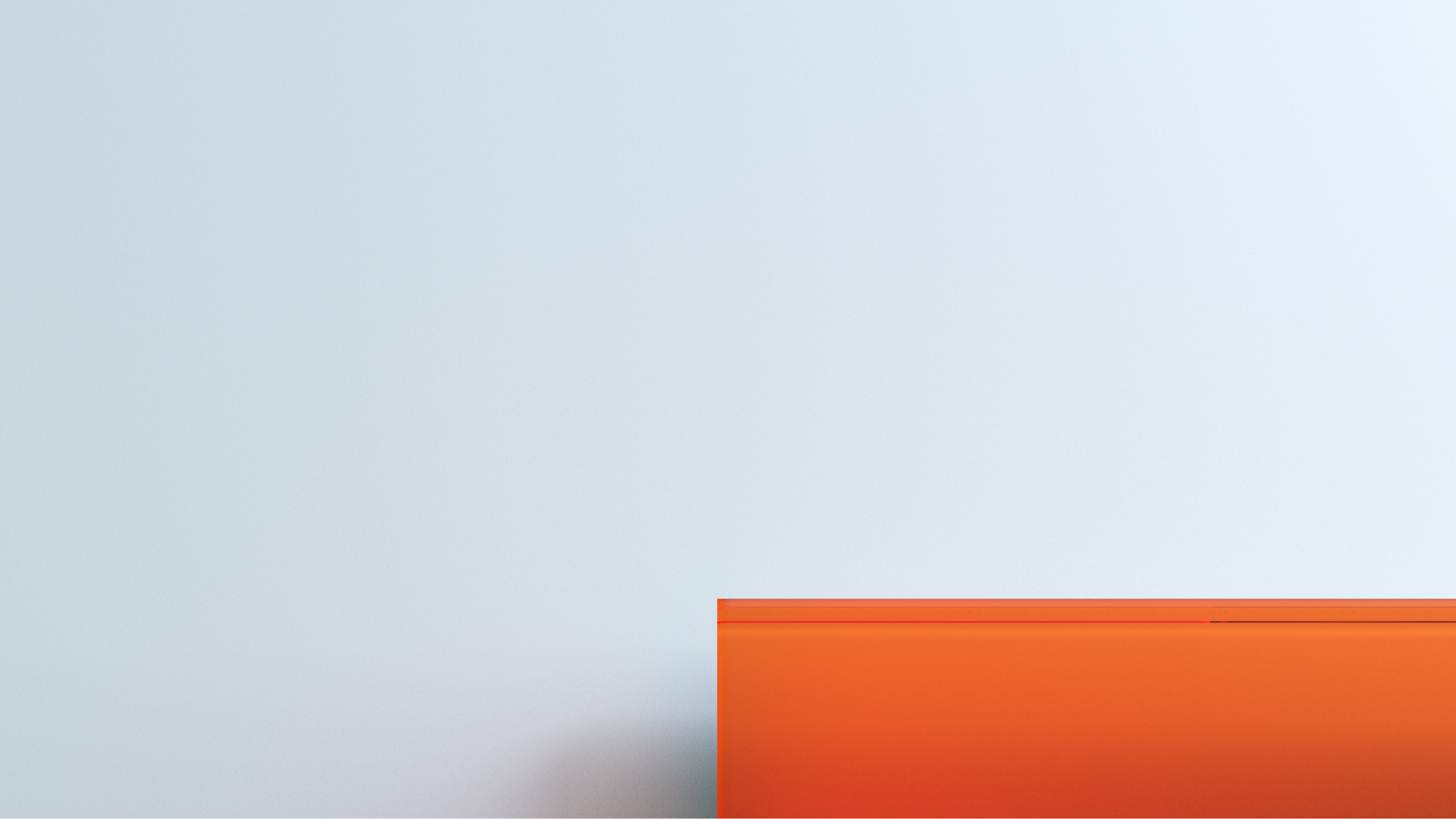 QTS UI管理操作を最適化
手順を簡素化し、視認性とレスポンスを改善。
インストールウィザードの再設計、インストール後のガイダンスにより、初期セットアップを簡単にします。
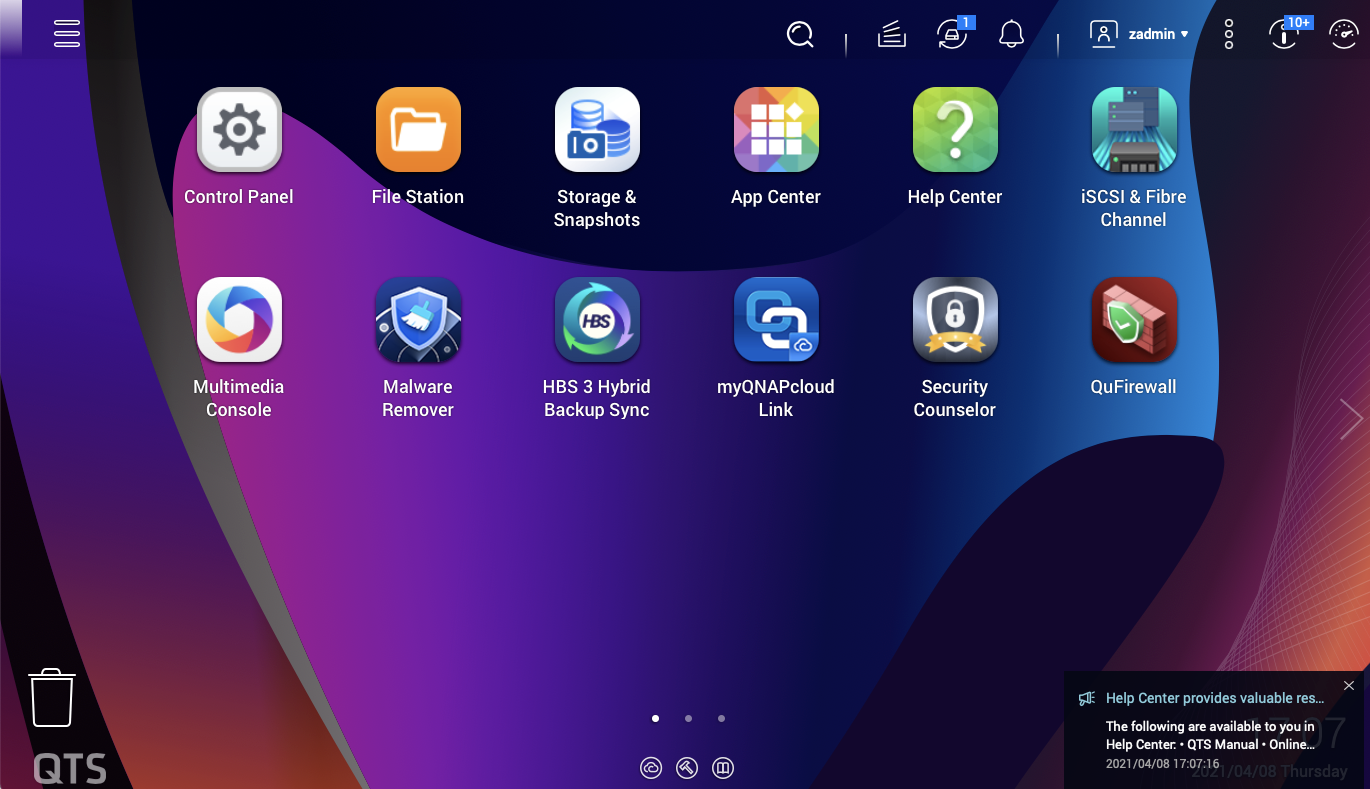 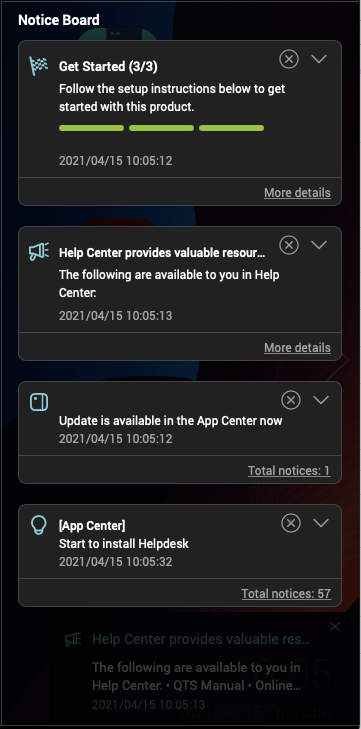 通知ボード
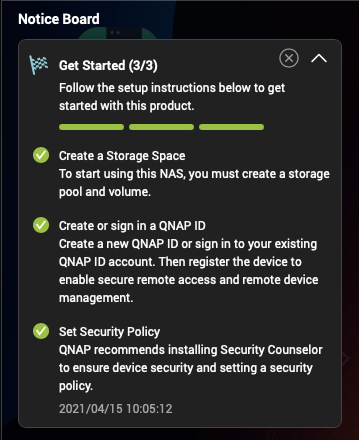 初めて使用される場合にガイドを表示
システム全体的での表示を行うために、複数のカテゴリから情報が通知されます。
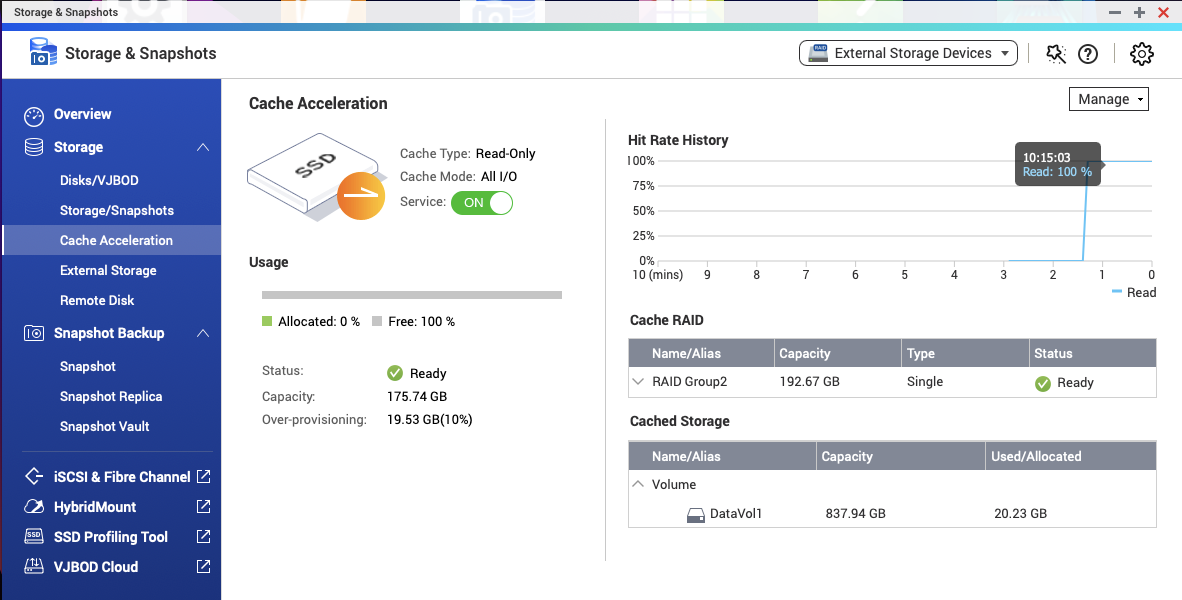 NVMeSSD
パフォーマンス向上
新しいカーネルにより、NVMeの使用効率が大幅に向上
キャッシュモジュールが最適化され、SSDスペースをより効率的に使用でき、メモリ使用量が以前よりも少なくなります。 
同じフォルダーへのマルチユーザーアクセスの効率が向上します。 
NVMeSSD、SATA、M.2だけではありません。 U.2SSDも改善されています。
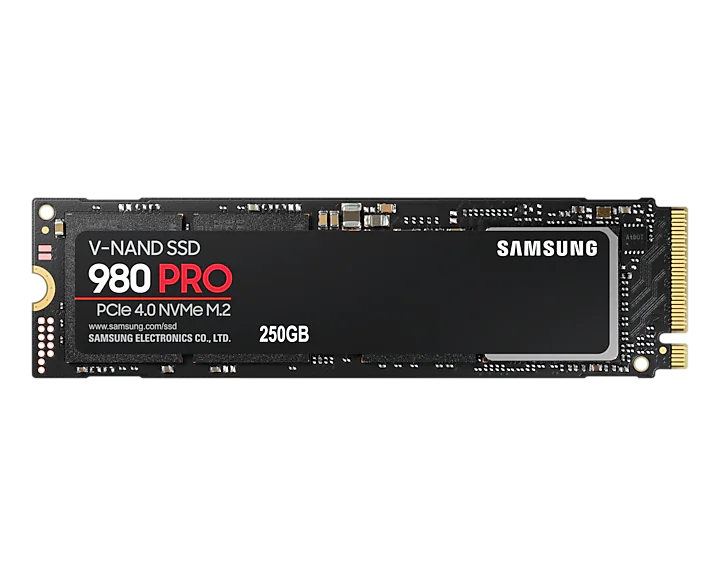 セキュリティレベルの
向上
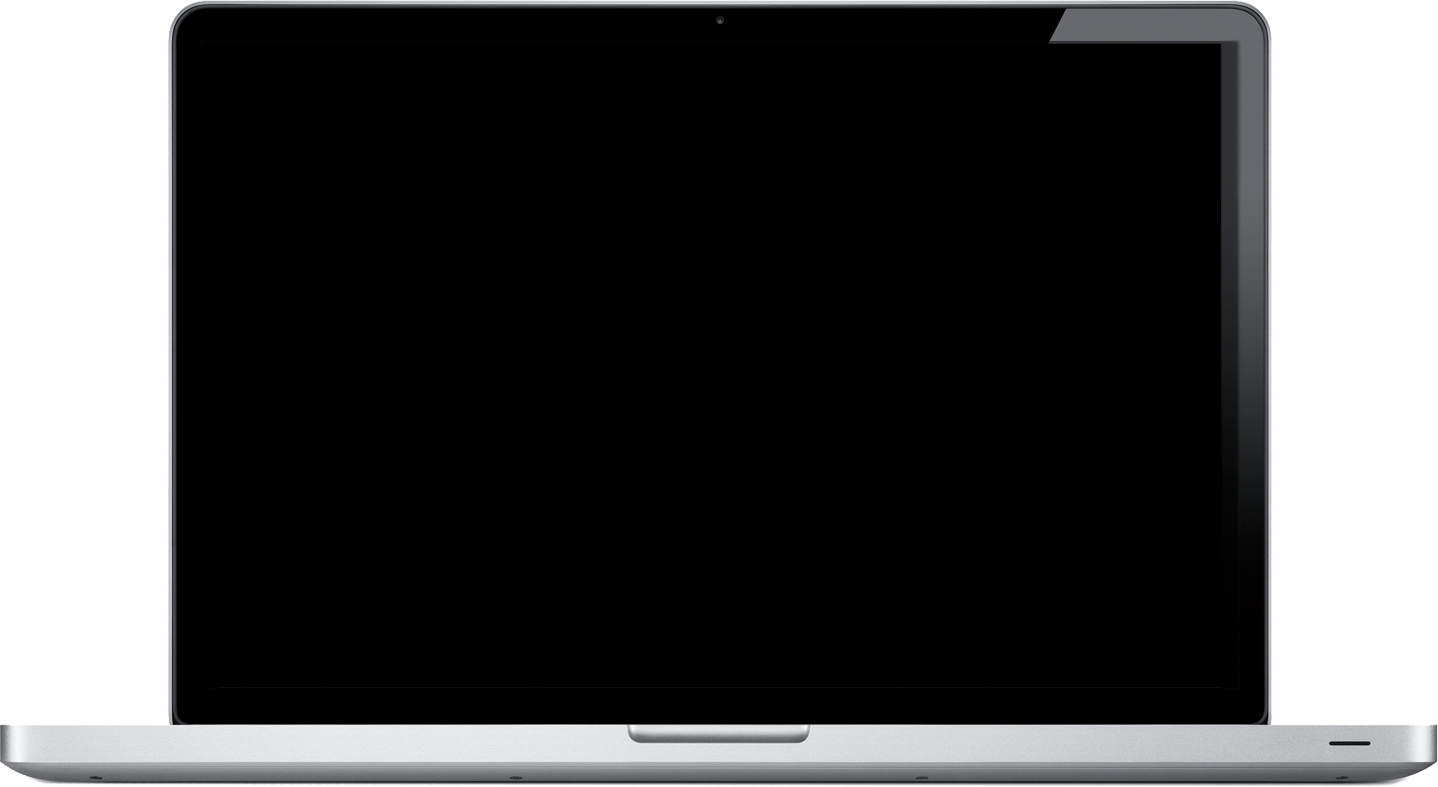 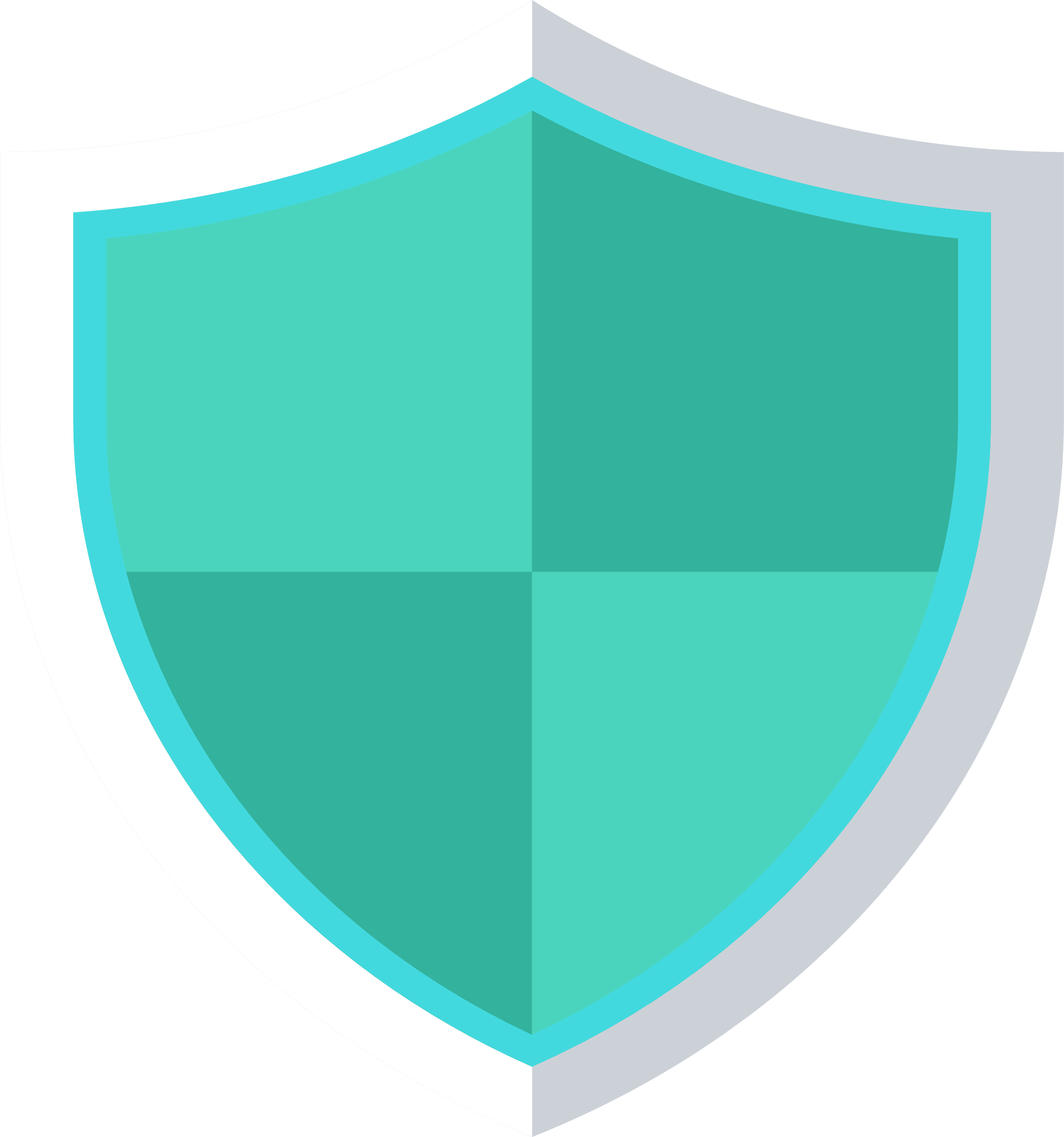 TLS 1.3をサポート
adminアカウントはデフォルトで無効に
高度暗号化方法をサポート
設定を安全になるように調整し、より強力な安全保護オプションをサポート
SSH Keyログイン
ファームウェア自動更新(推奨更新、自動更新)
アプリ自動更新 (推奨更新、自動更新) 
リバースプロキシ(近日対応予定)
SSHキーによるログイン管理により安全性が向上
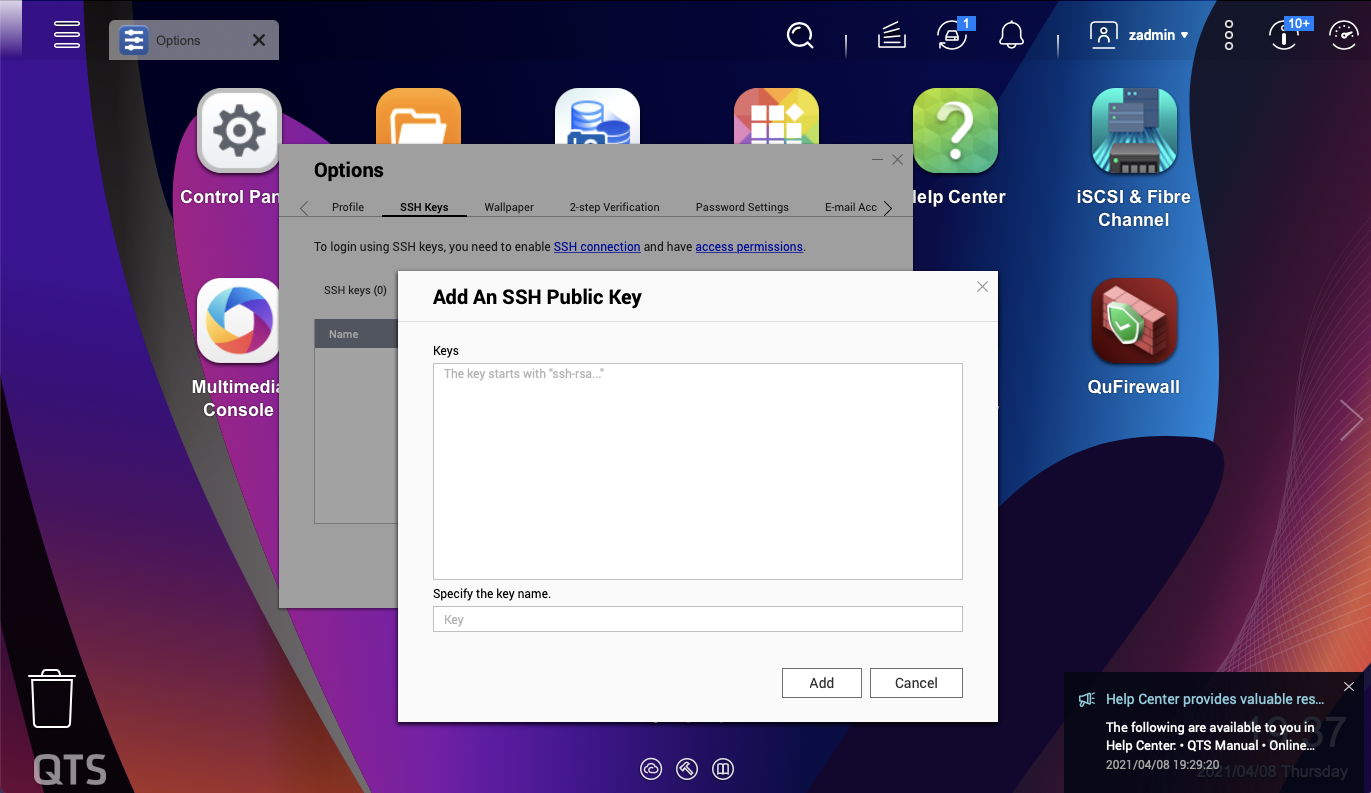 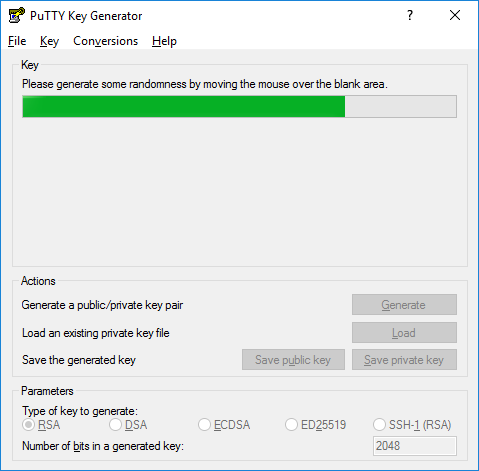 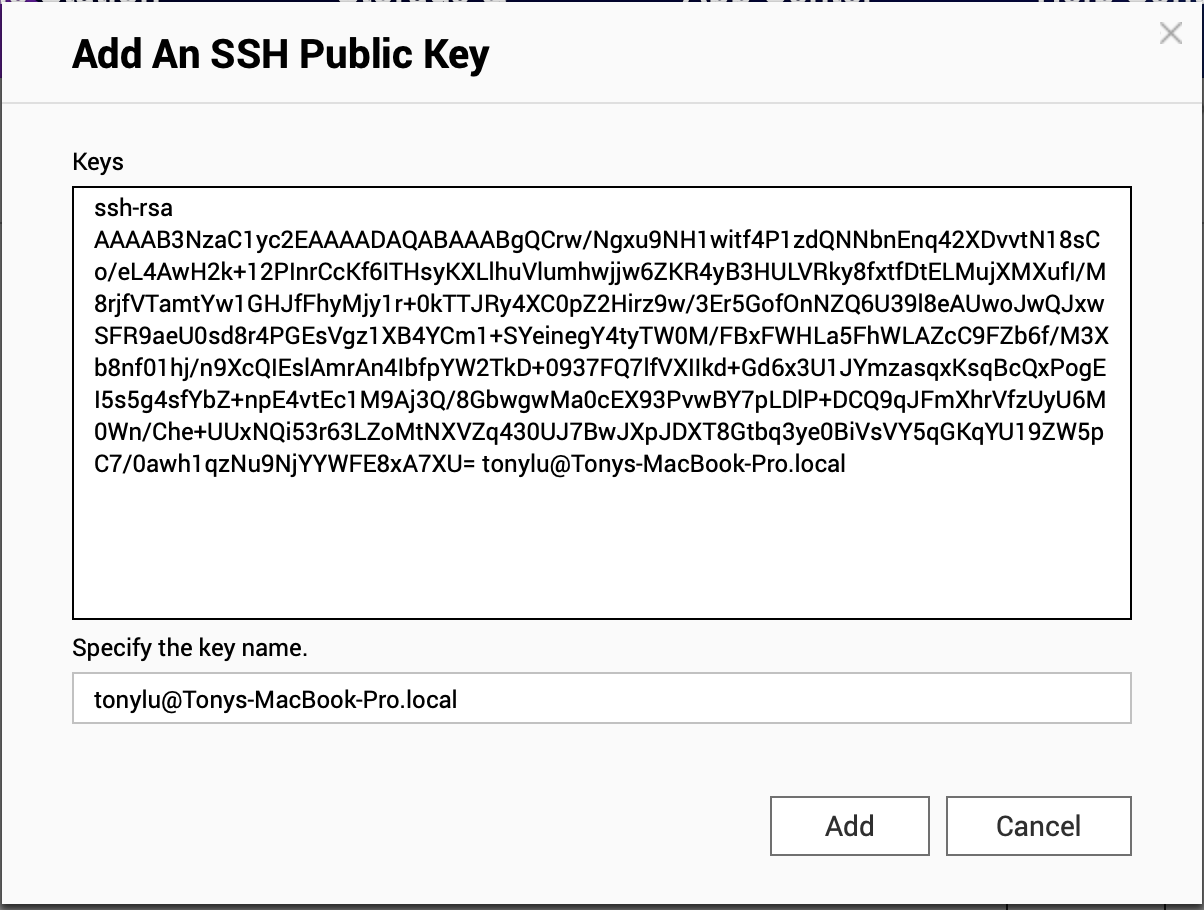 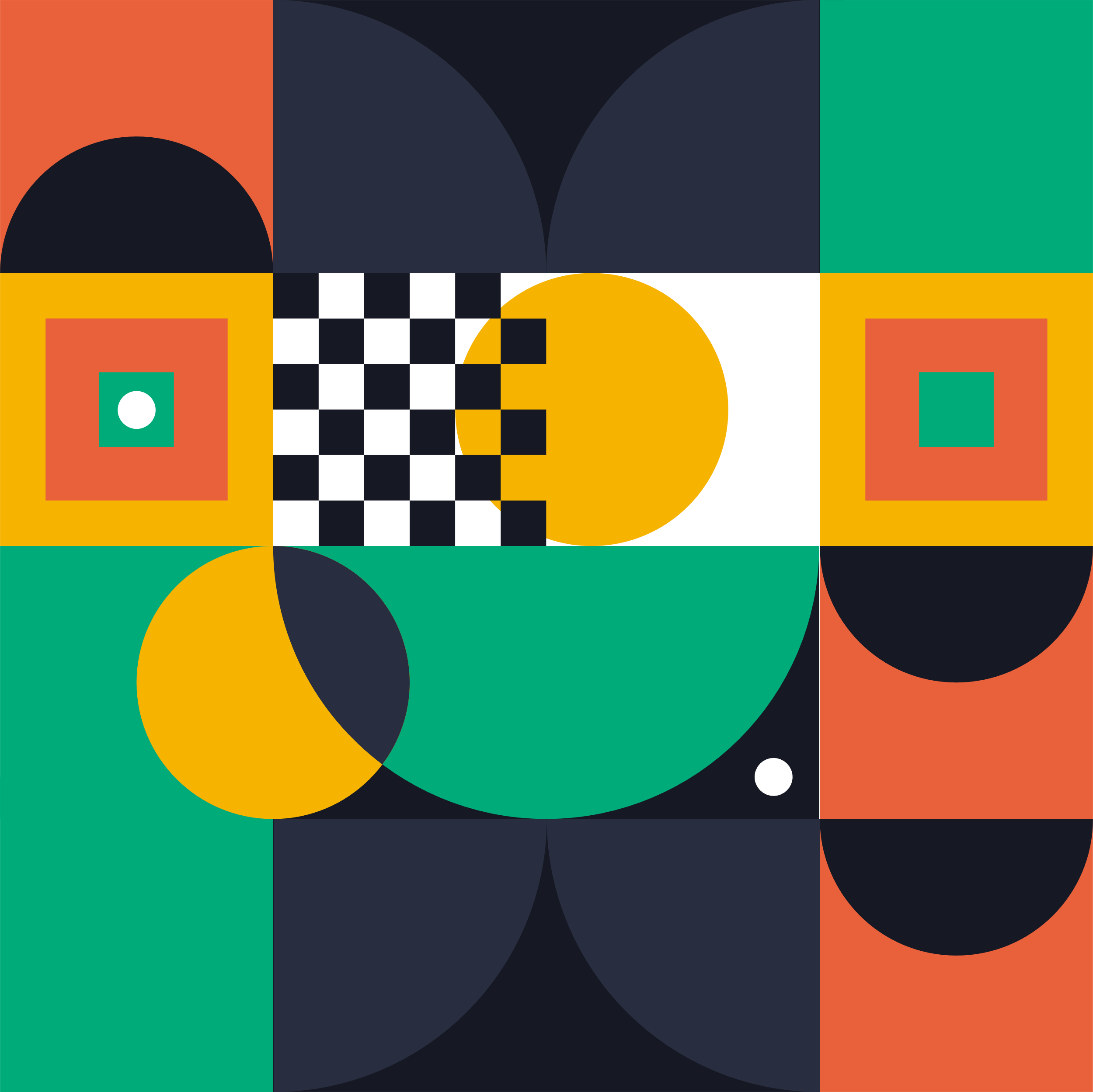 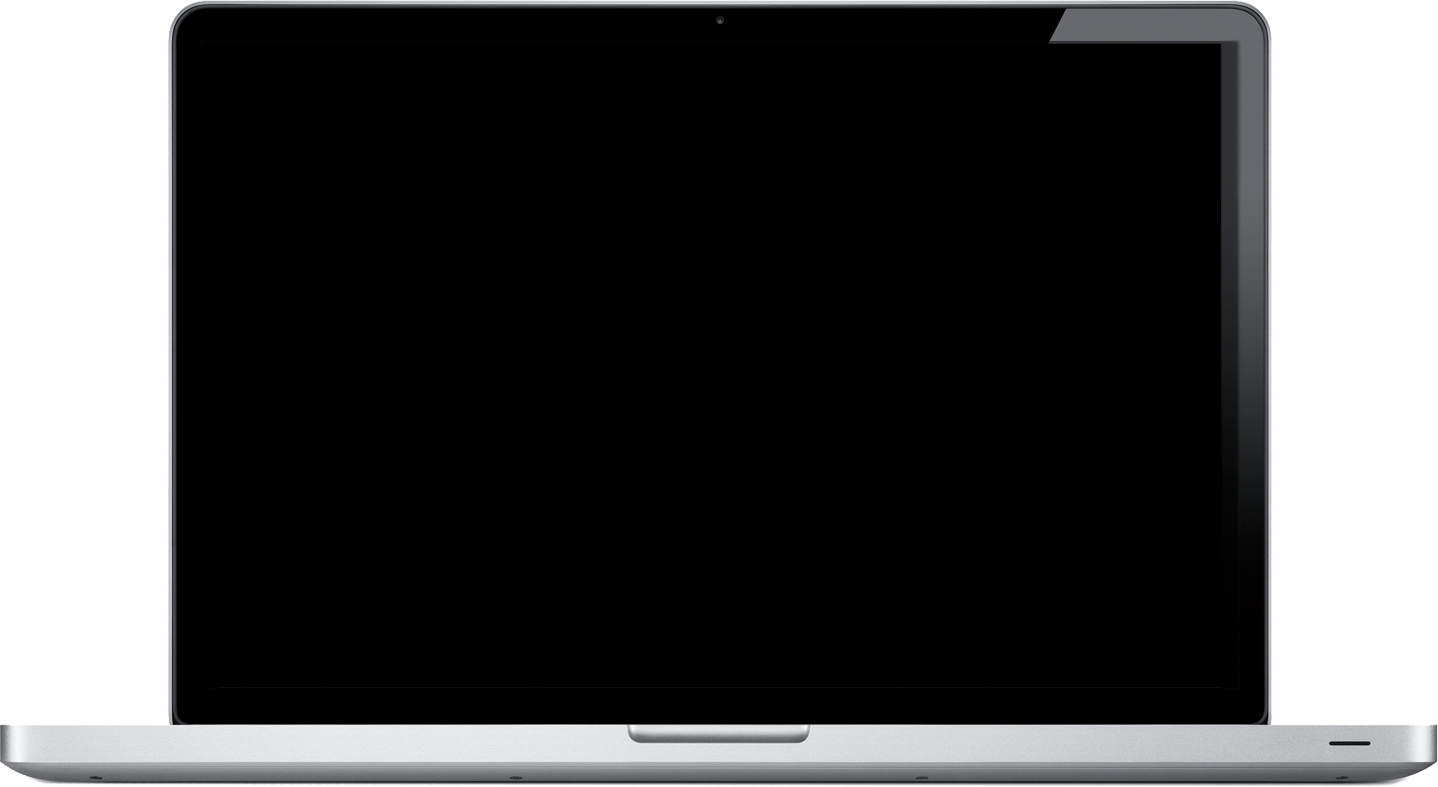 macOSで
SSHキーを生成可能
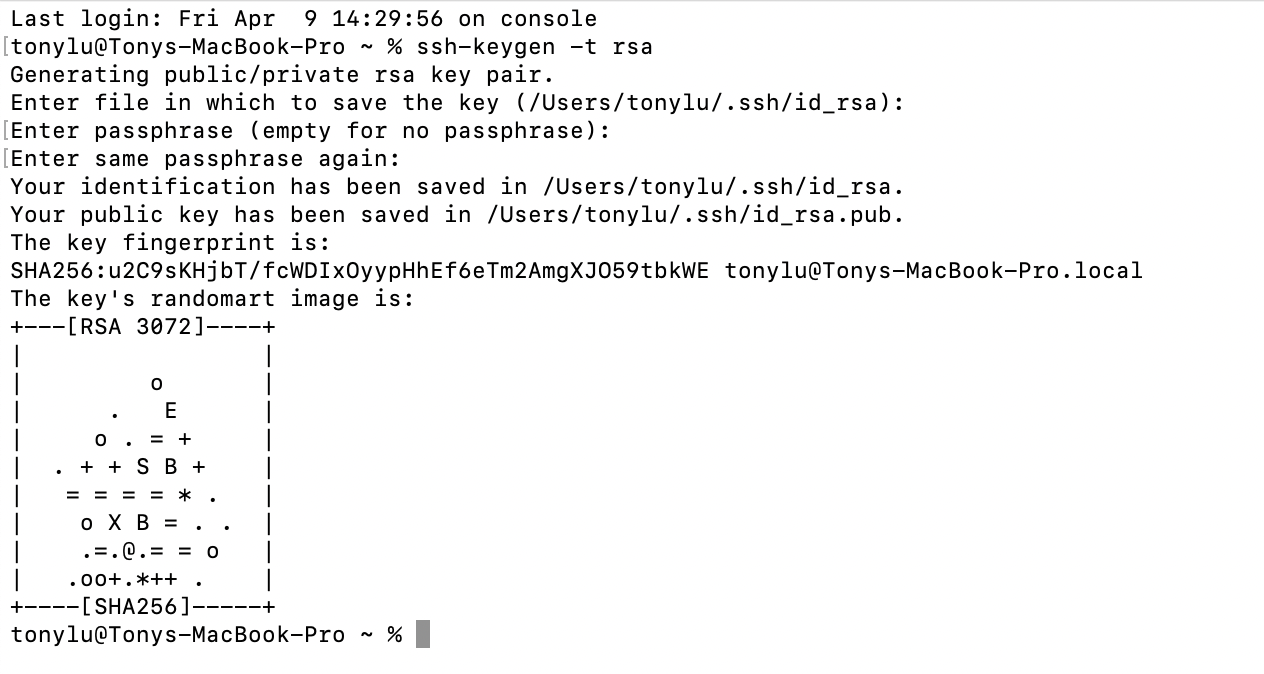 #ssh-keygen -t rsa
#pbcopy < ~/.ssh/id_rsa.pub
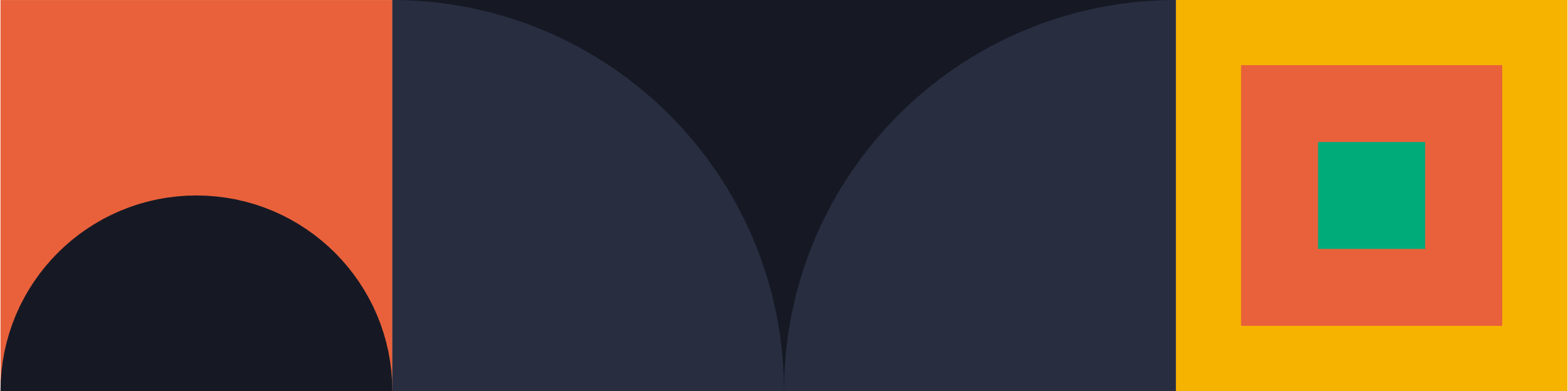 リバースプロキシ
(近日対応予定)
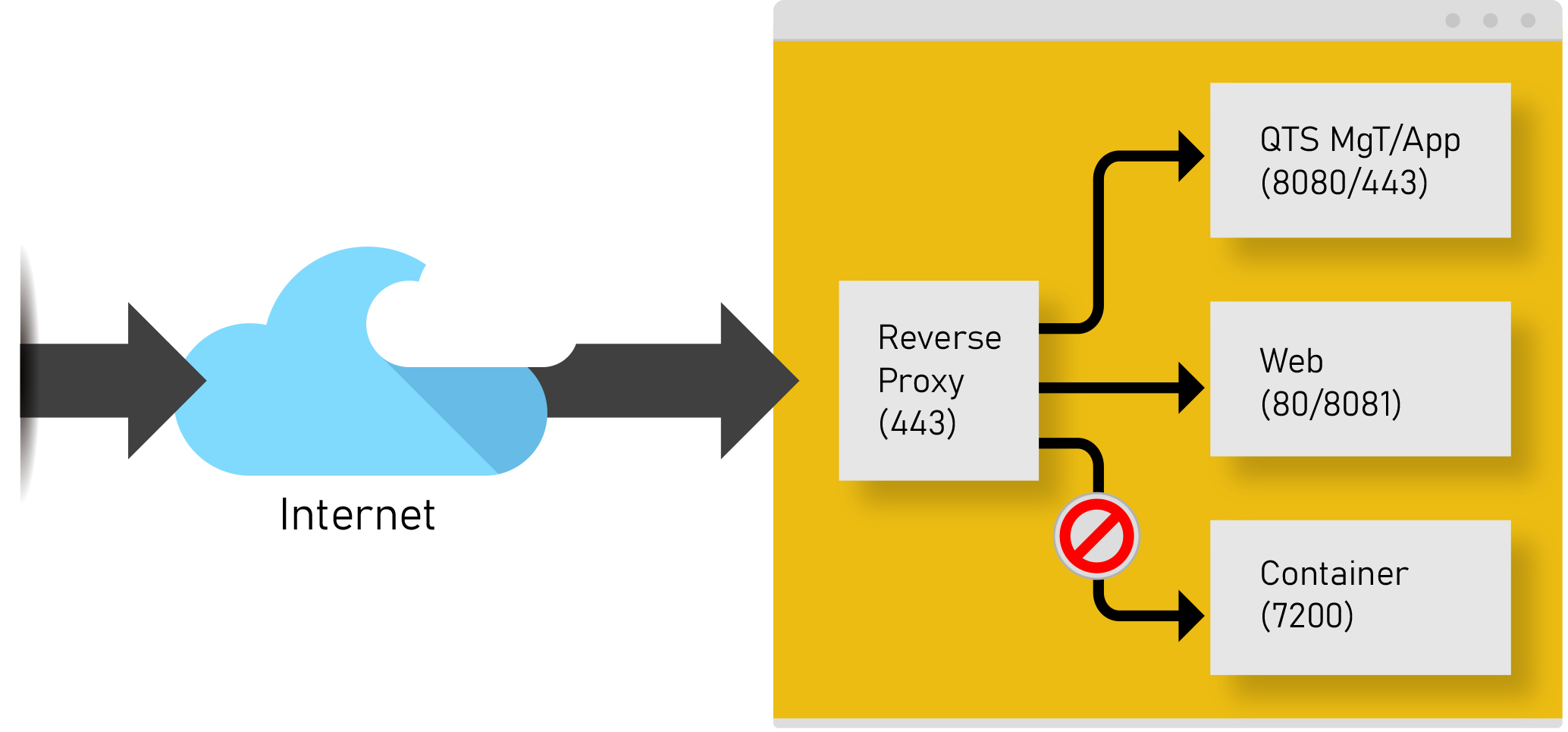 特にインターネットを介したWebアクセスサービスのセキュリティを向上させるリバースプロキシをサポート
機密性の高いサービスネットワークポートを非表示にし、潜在的なリスクを回避します
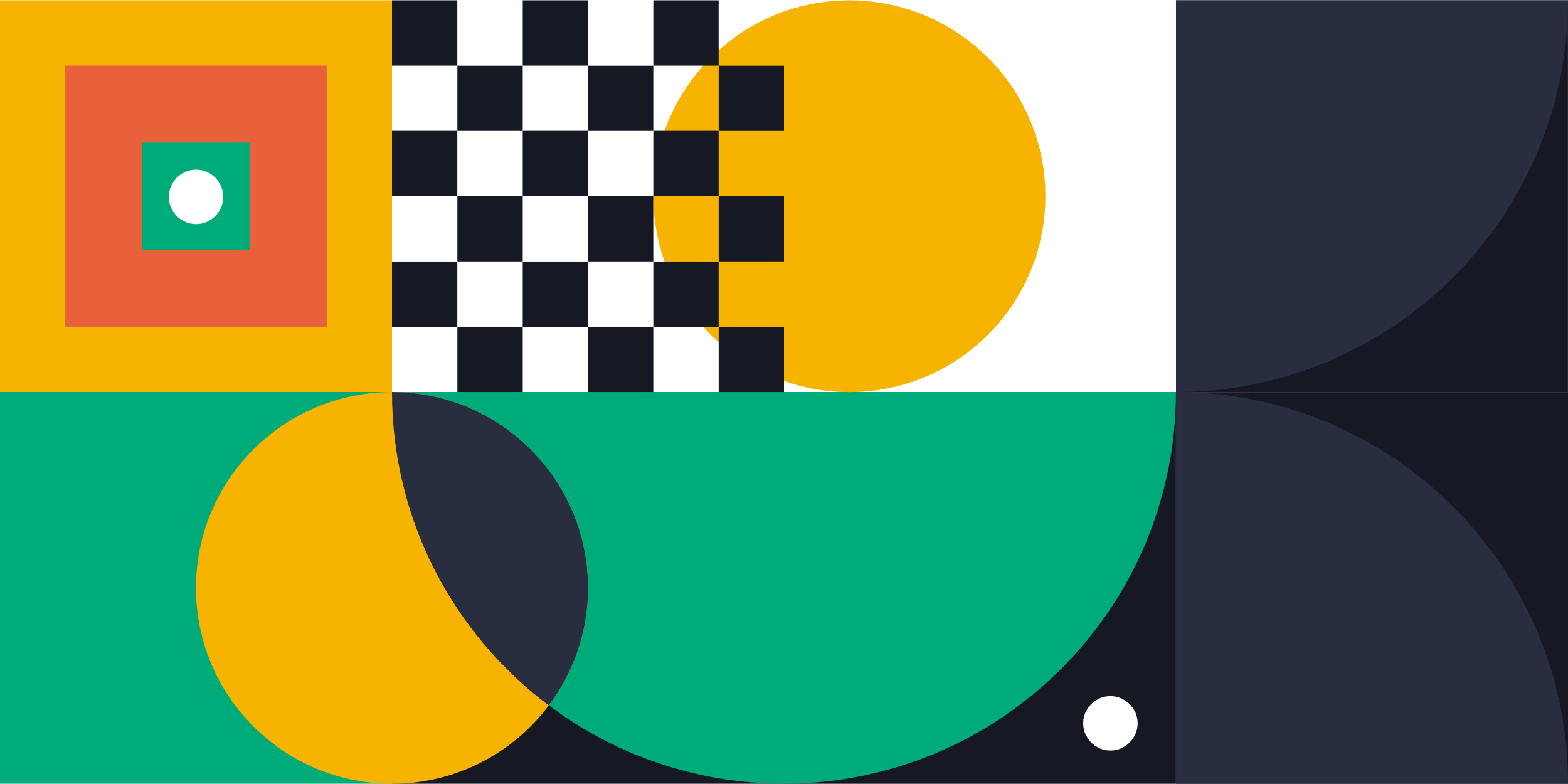 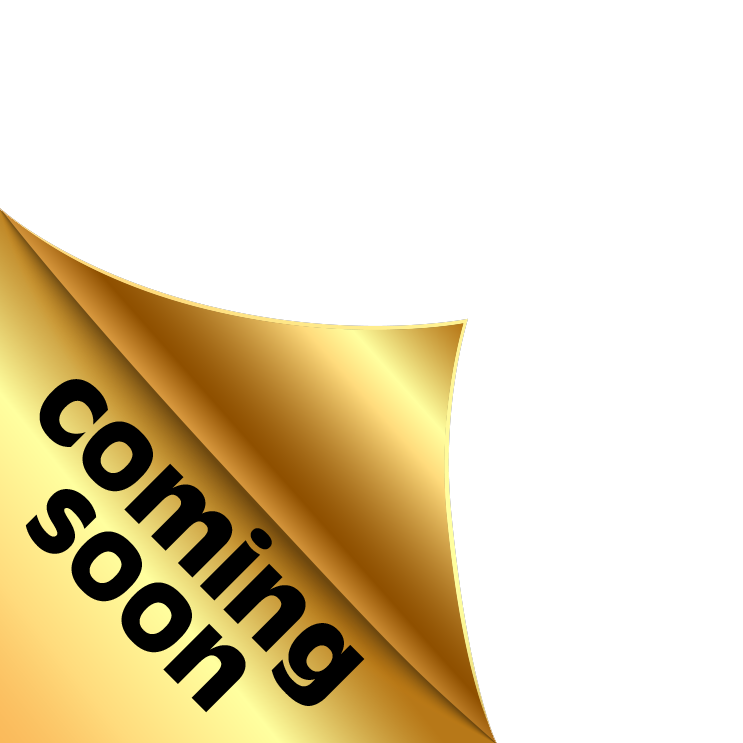 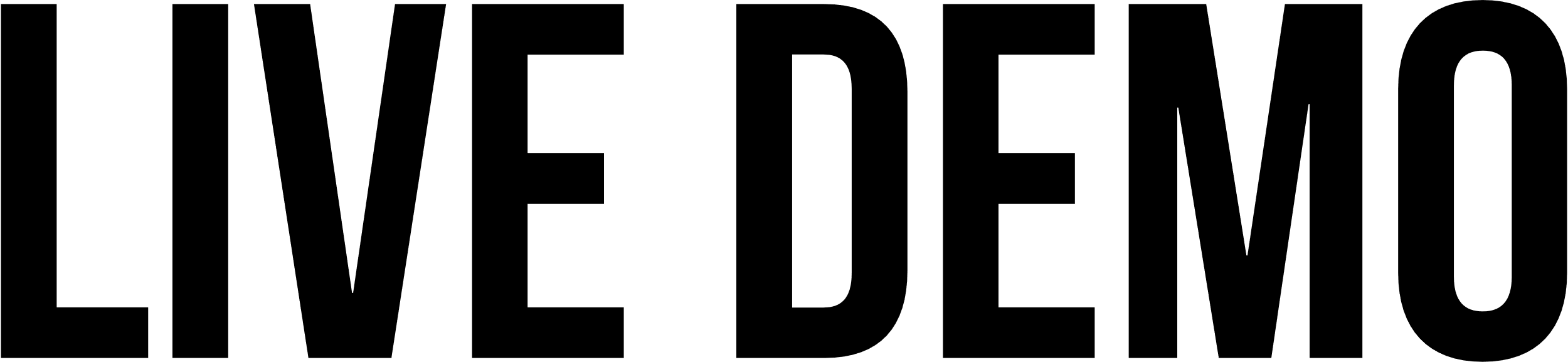 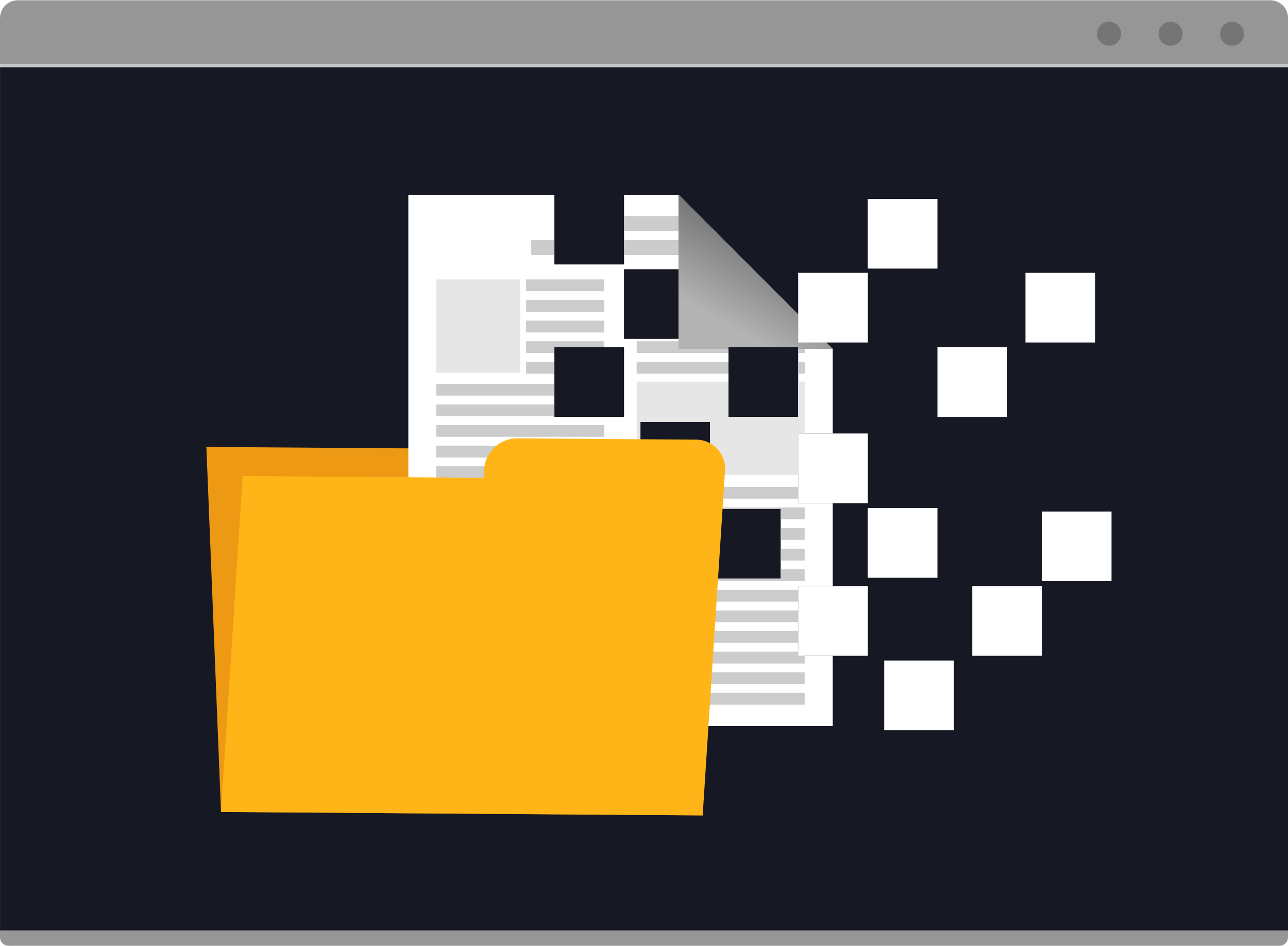 ファイルサービスの強化
新しいQuFTPサービスは、より多くの機能をサポート。
SMB / NFSのパフォーマンスを強化。大きなファイルをより高速に転送できます。
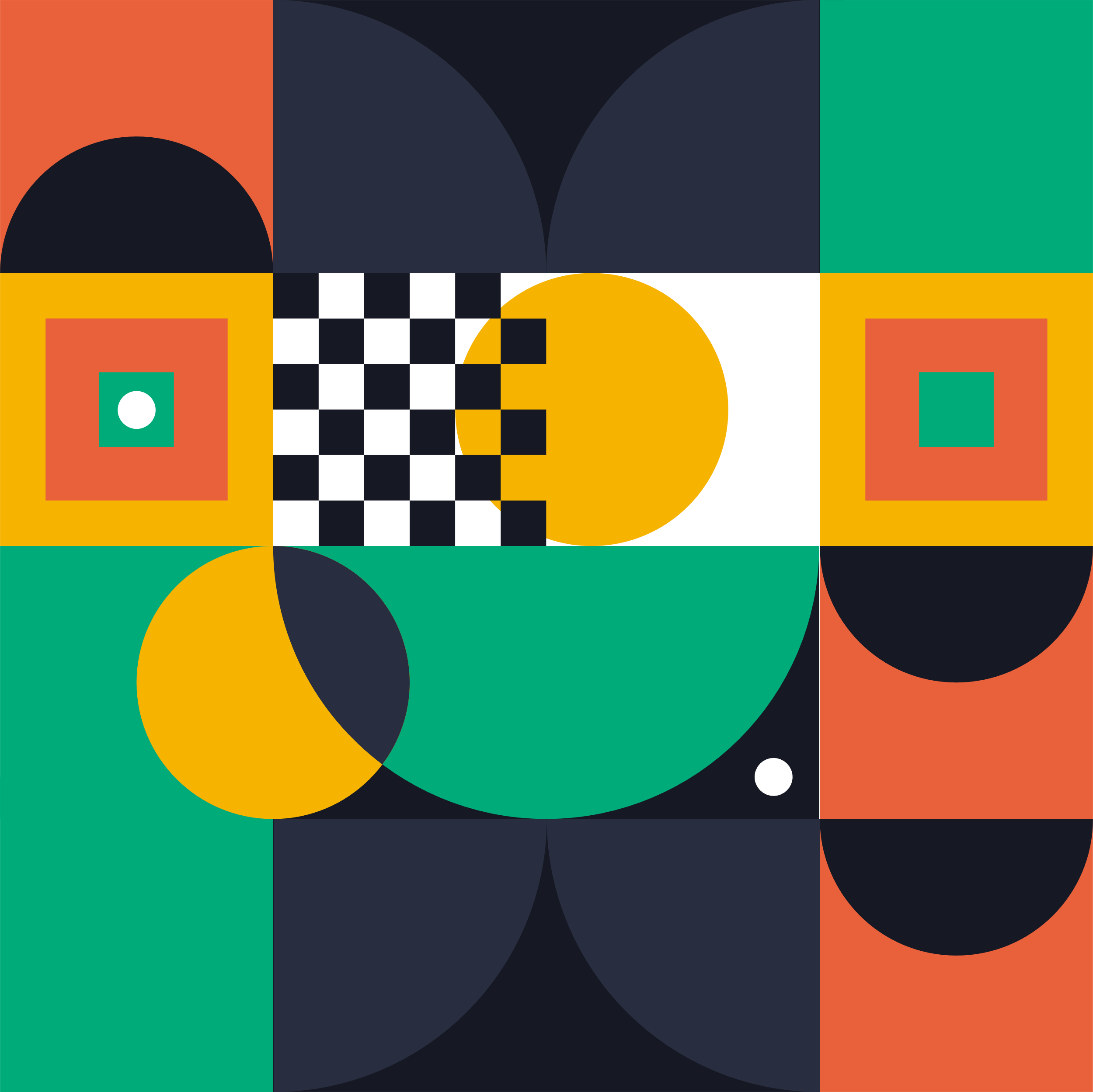 QuFTPサービス
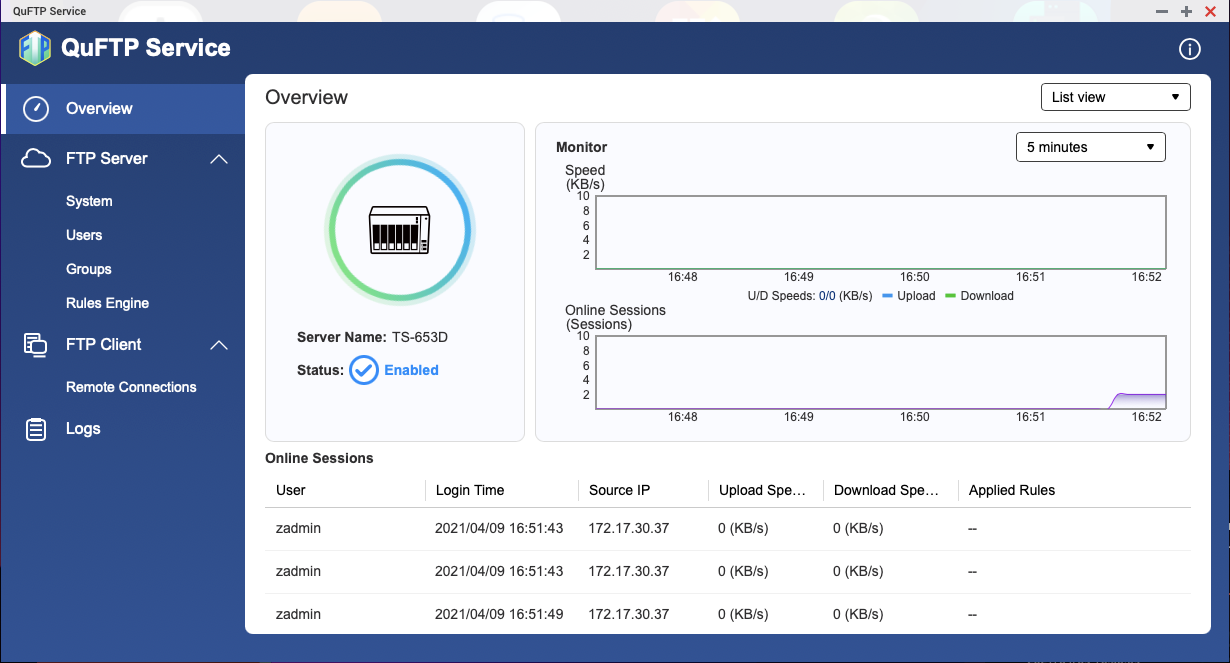 個別に更新可能
FTPサーバー機能をサポート
TLS設定をサポート
QoS設定をサポート
FTPクライアント機能をサポート
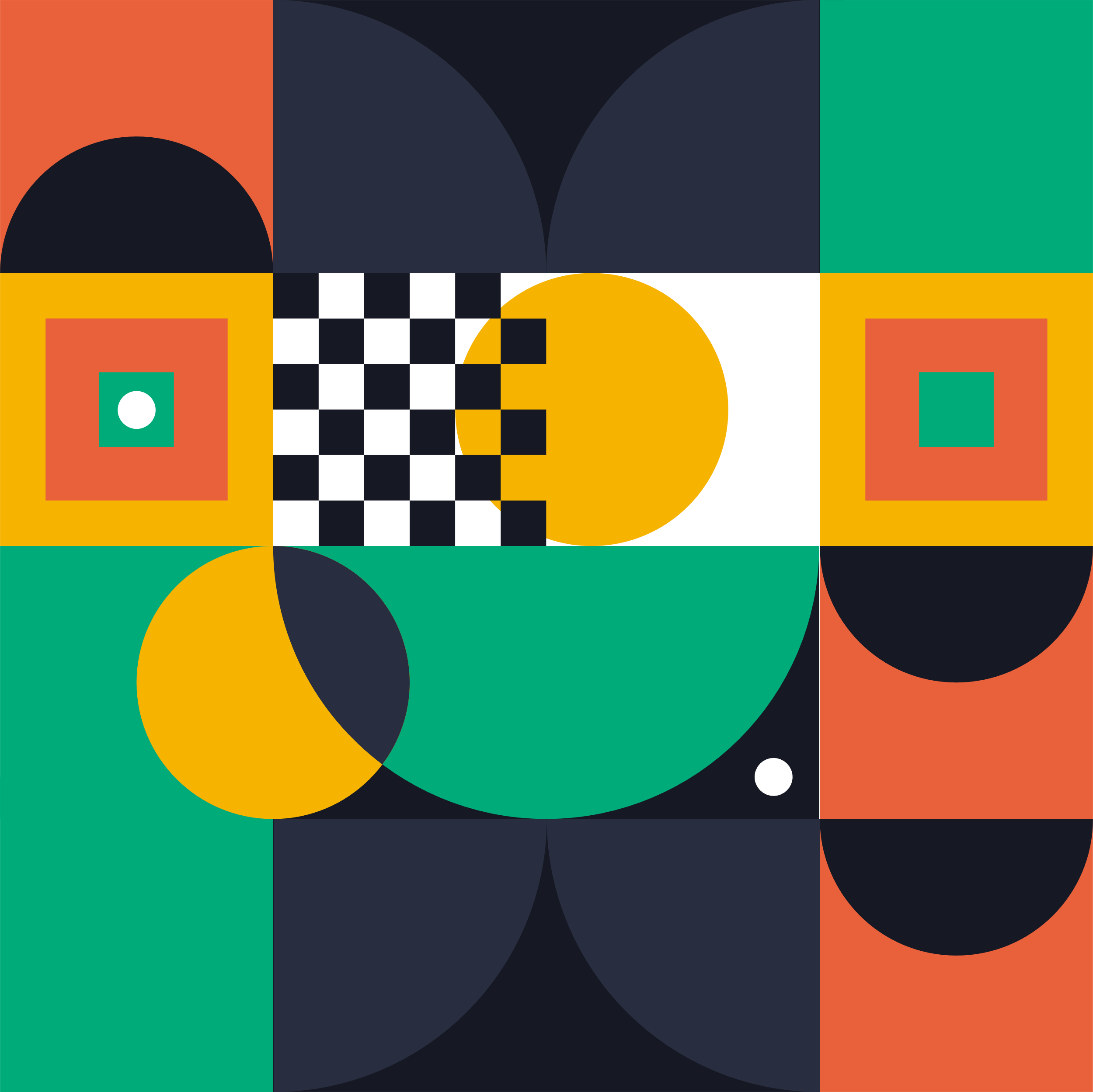 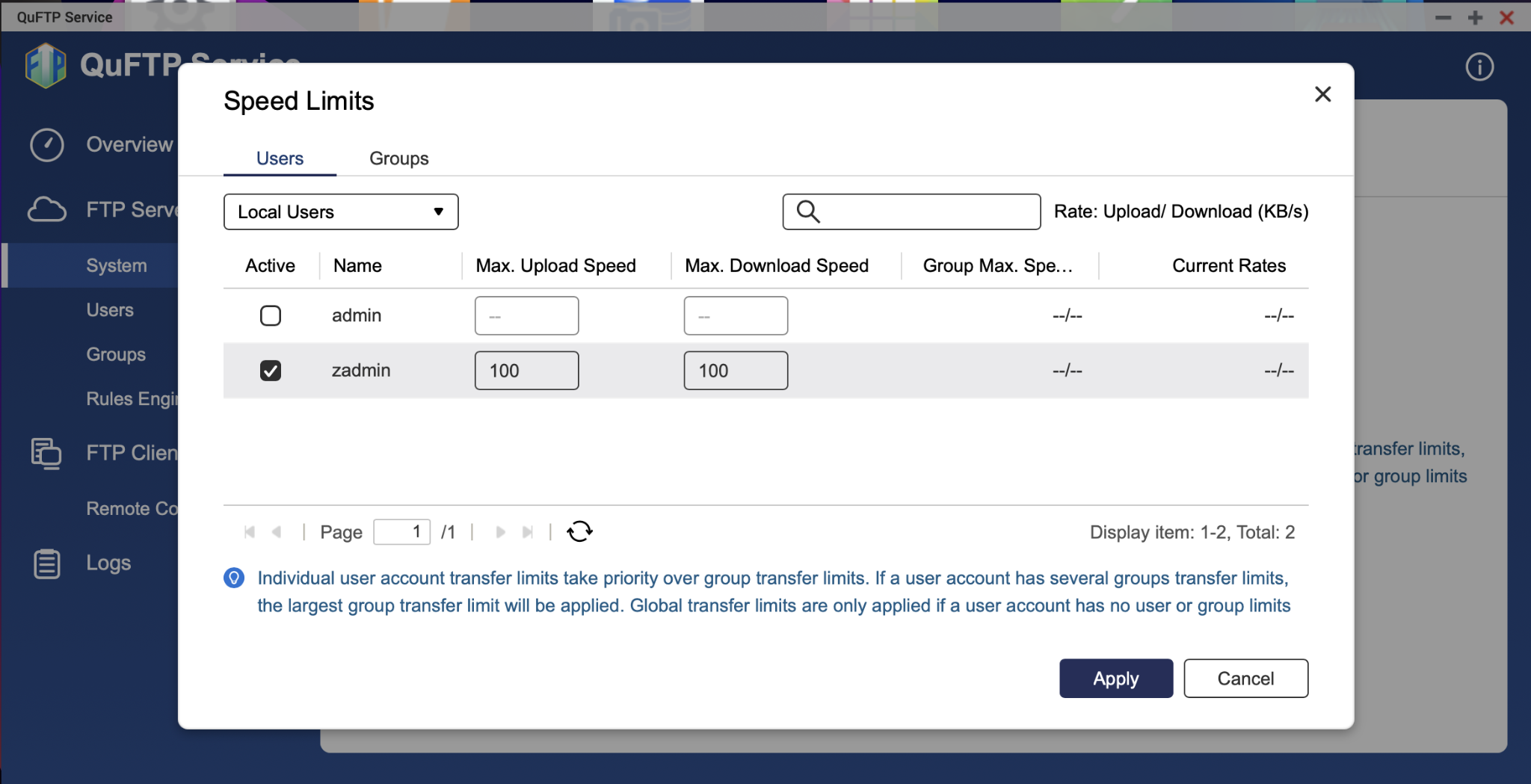 QoS設定
ユーザーが設定可能
アップロードとダウンロードの速度を制限
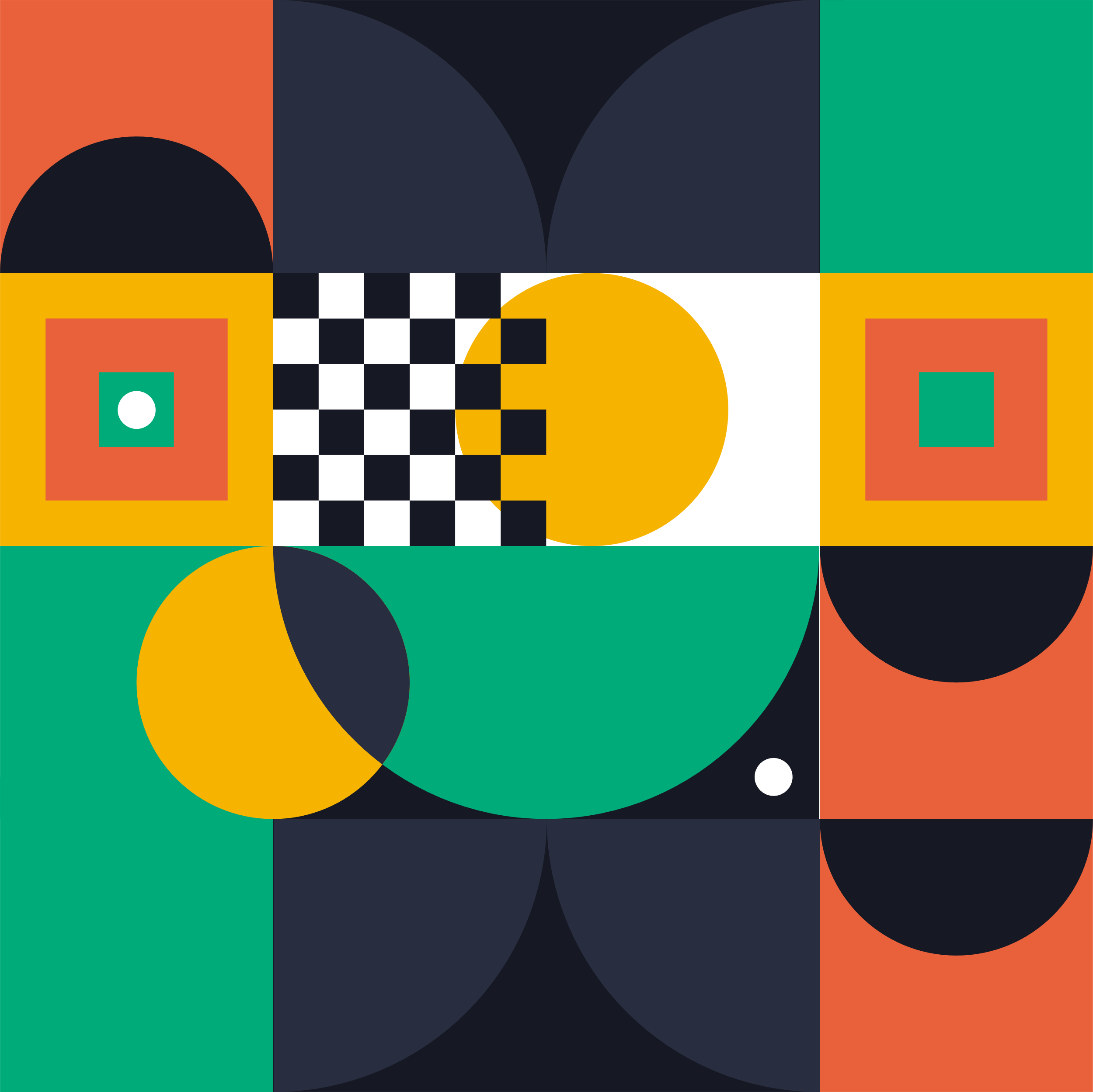 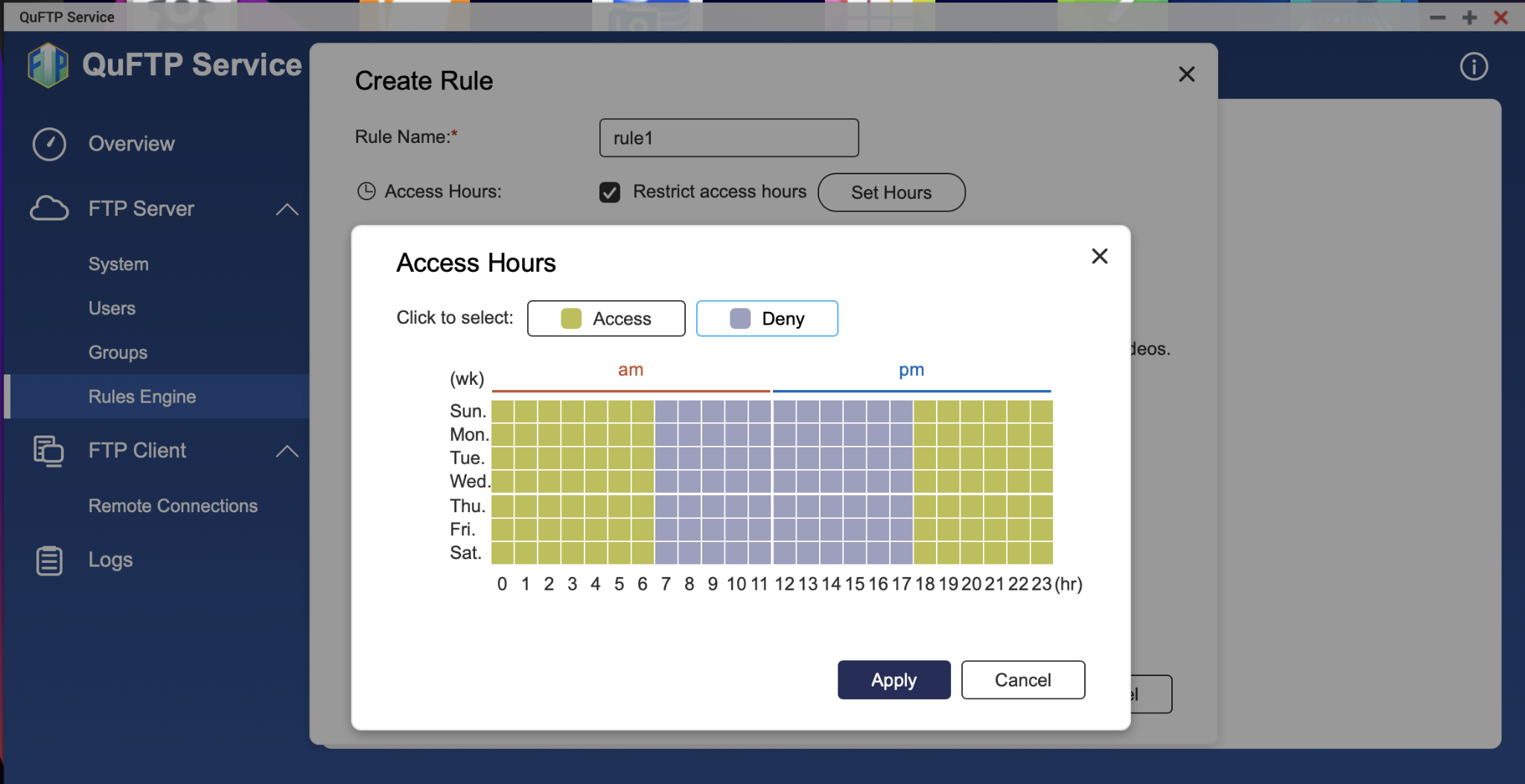 ルール設定
条件ベースの設定
使用できる時間と使用できない時間を設定可能
AIによるサポートを改善
Coral Edge TPUを使用することで、写真整理、オブジェクト認識時のパフォーマンスを数倍に向上させ、処理に必要なプロセッサリソースも大幅に削減できます。 
AIによるディスク故障予測サービスを正式に開始します。
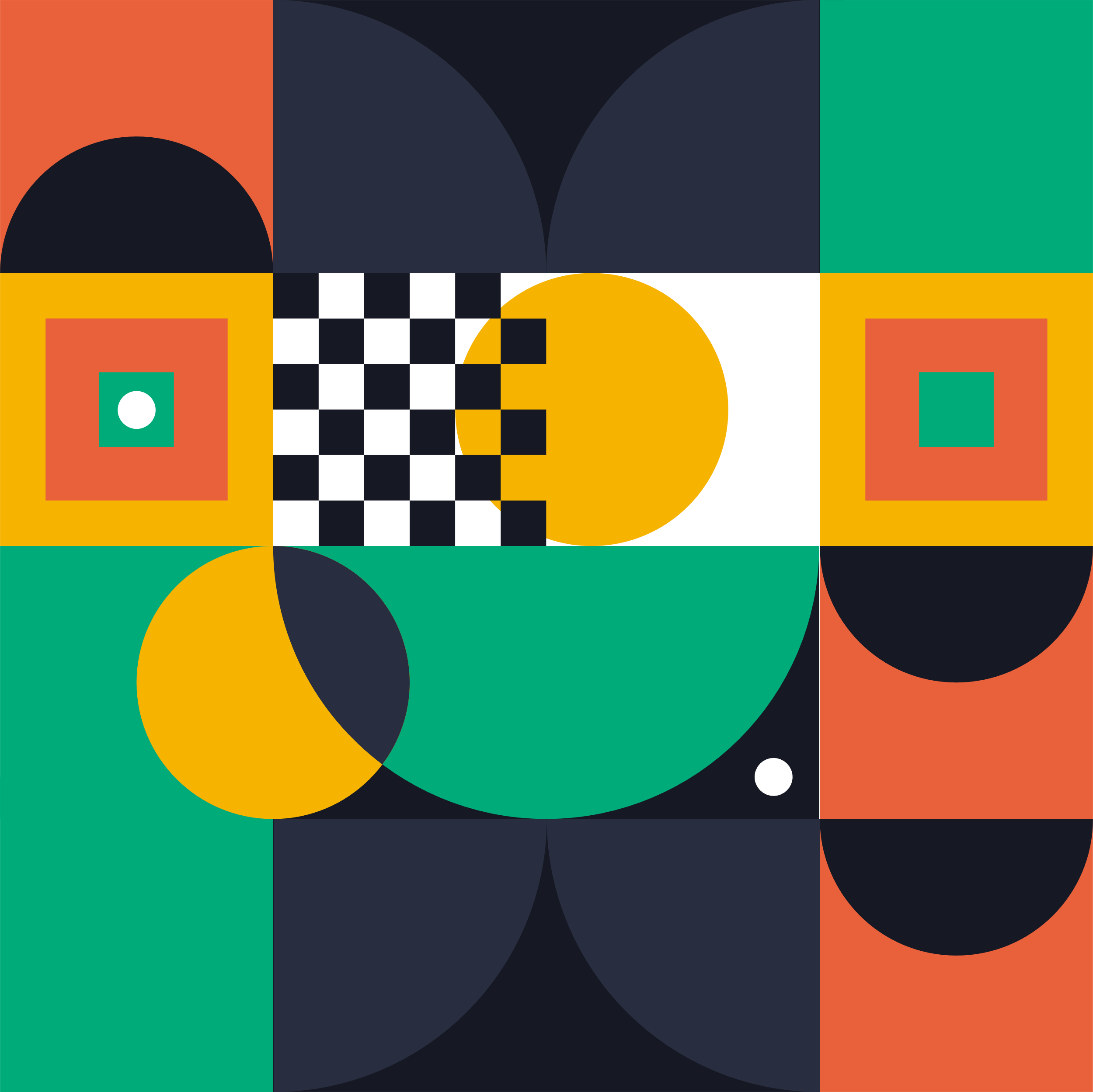 Coral Edge TPU
さまざまなTPUデバイスをサポート
複数のTPUアプライアンスセットを同時に使用できます。
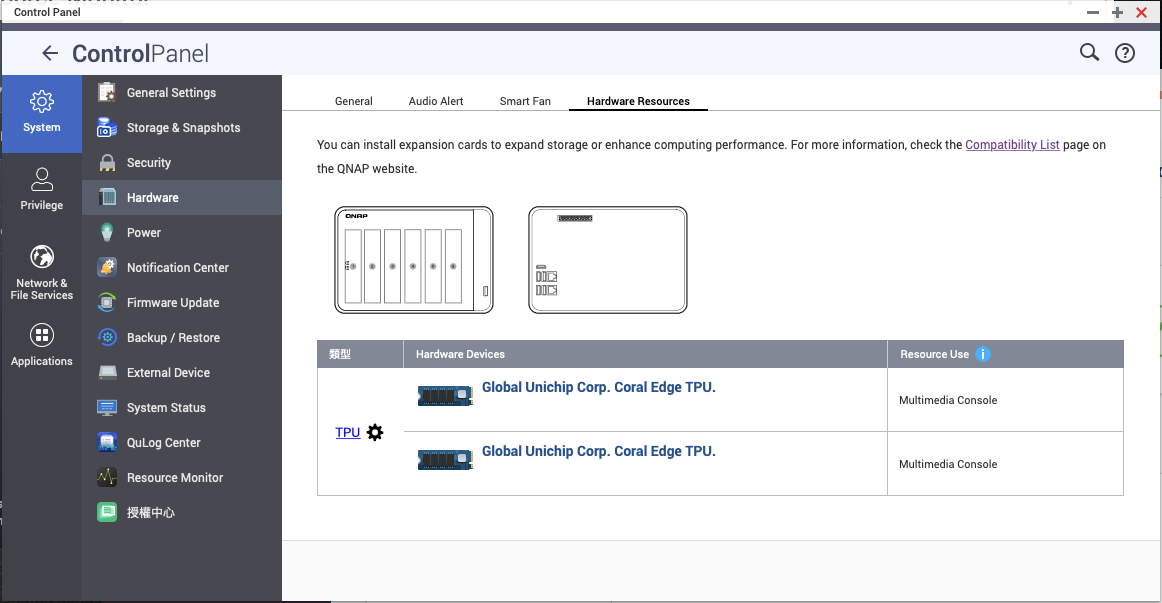 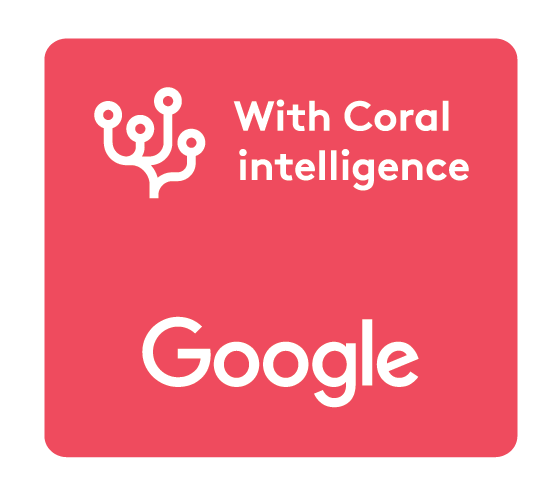 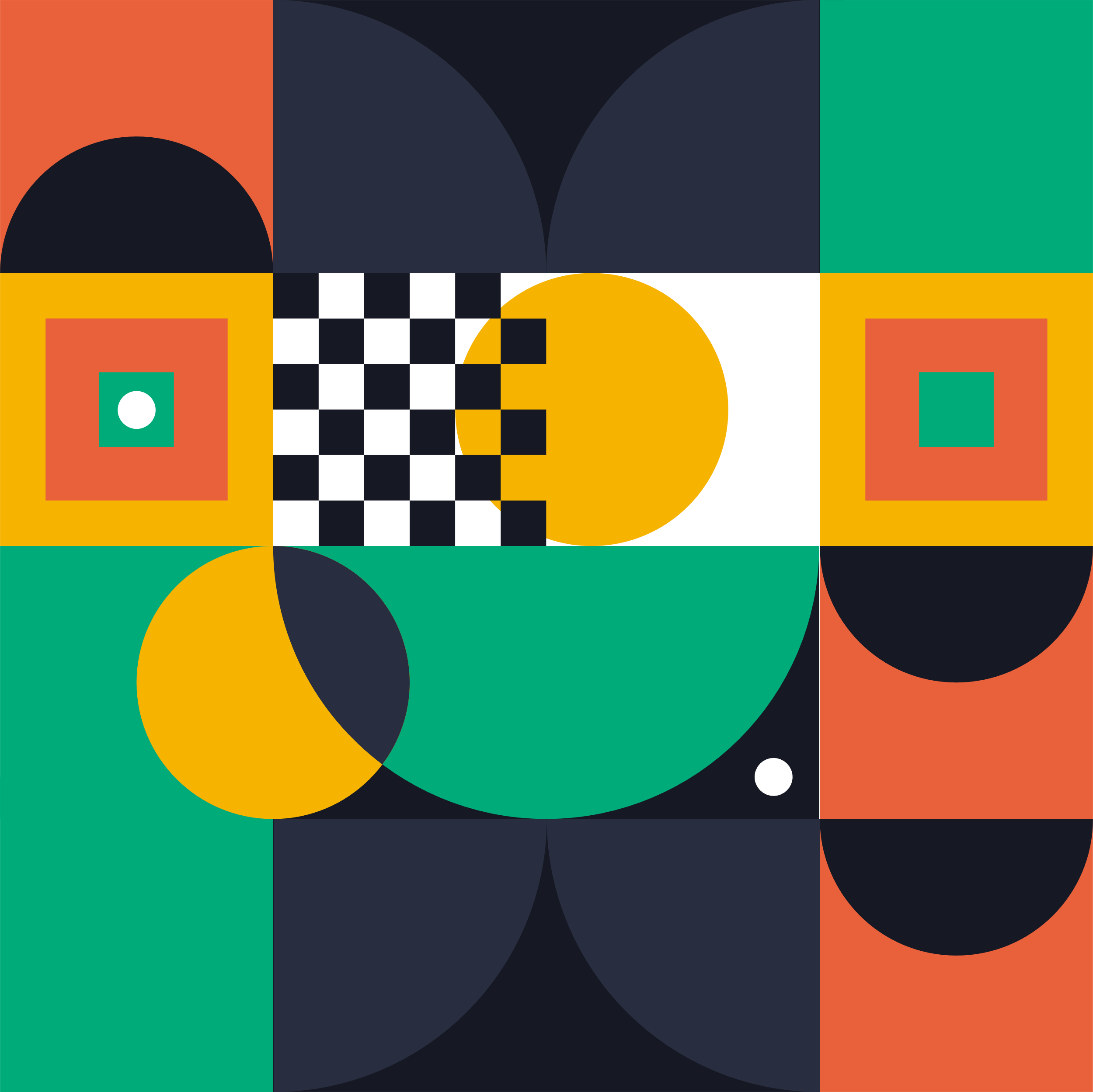 TPUの優先度を
動的に調整
TPU優先度は様々なレベルで指定できます
TPUデバイスは特定のアプリケーションに割り当てることができます
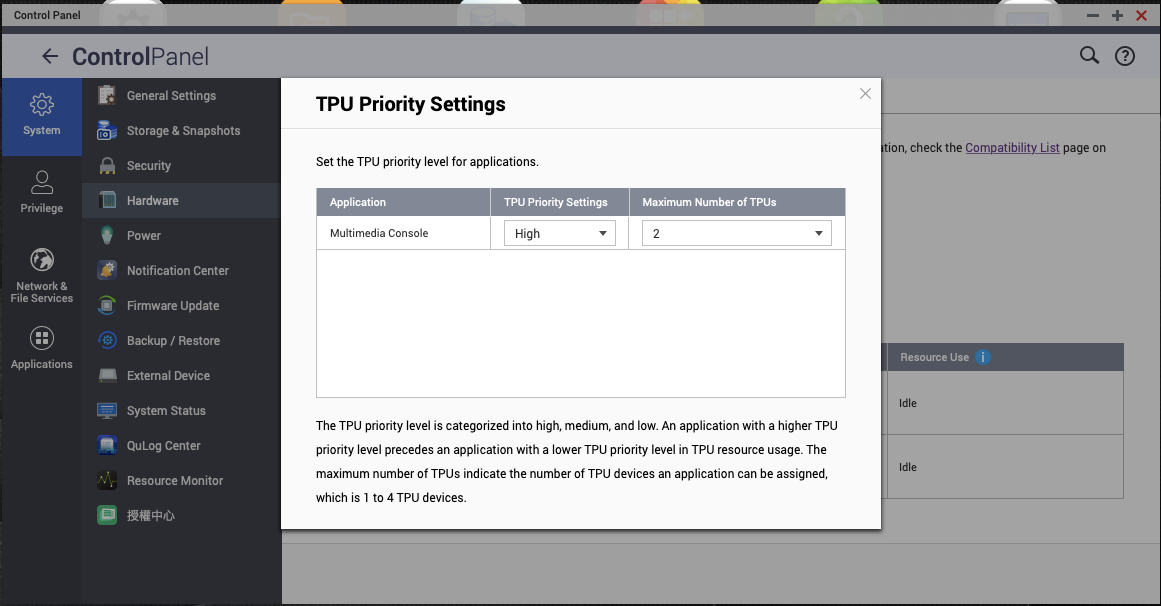 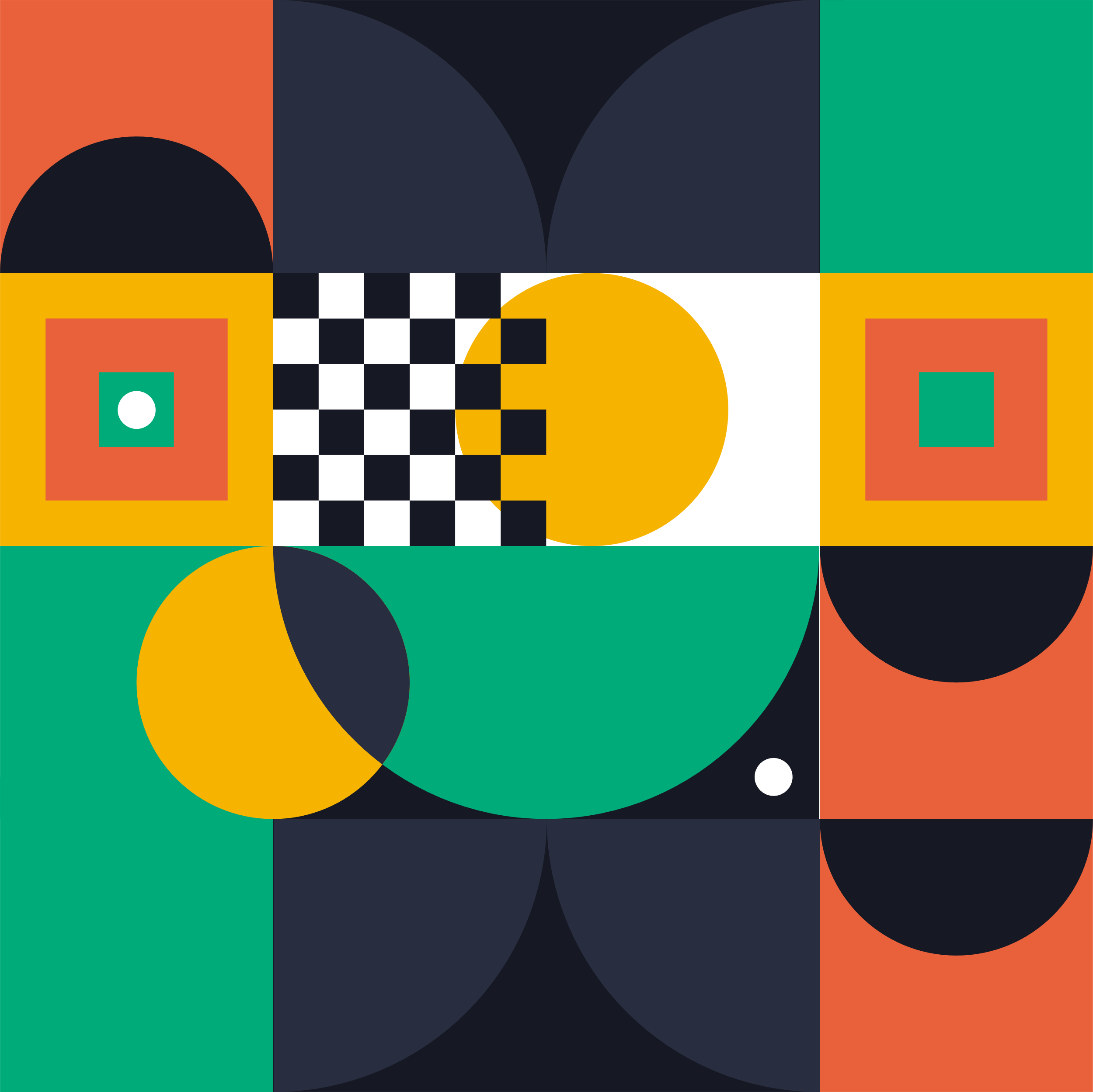 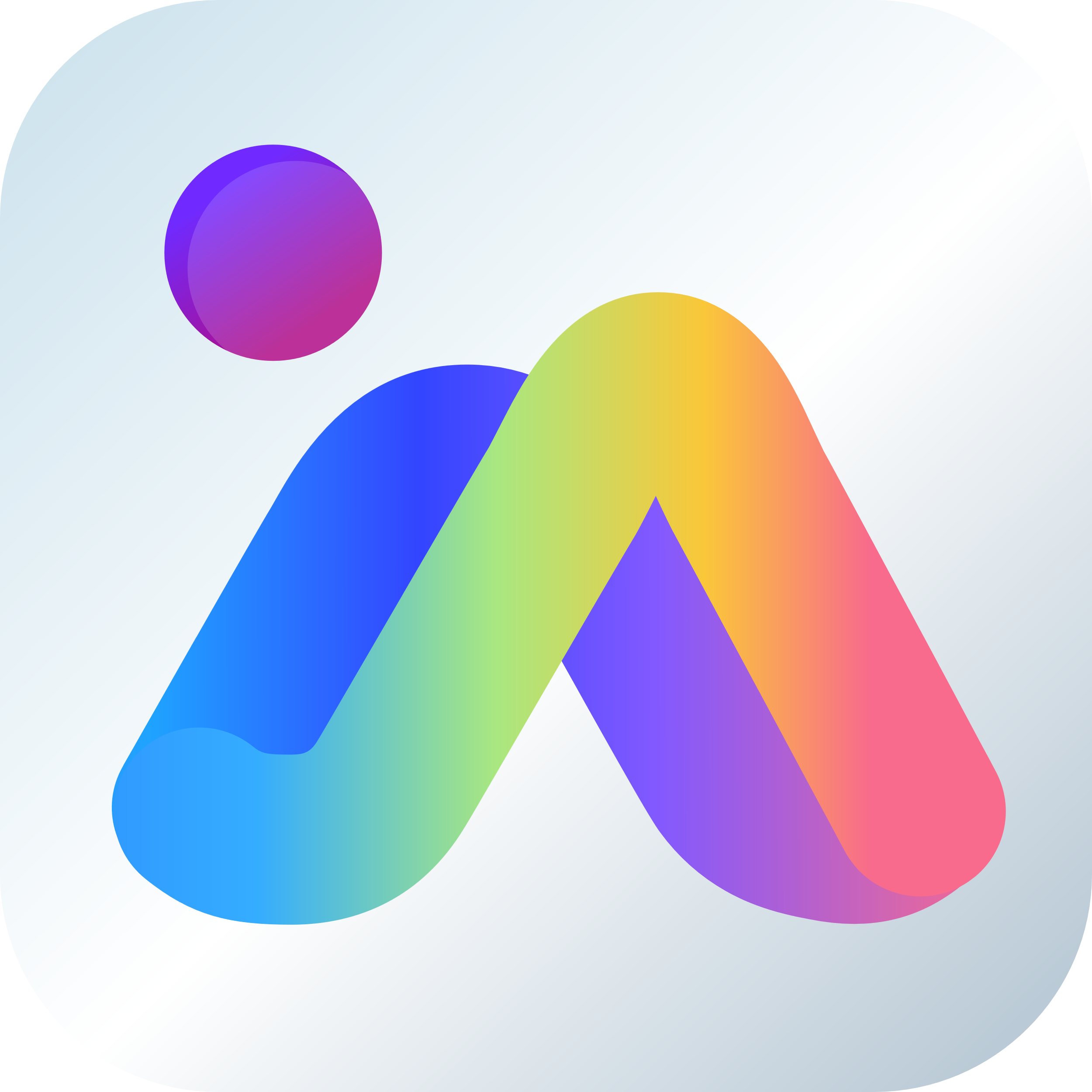 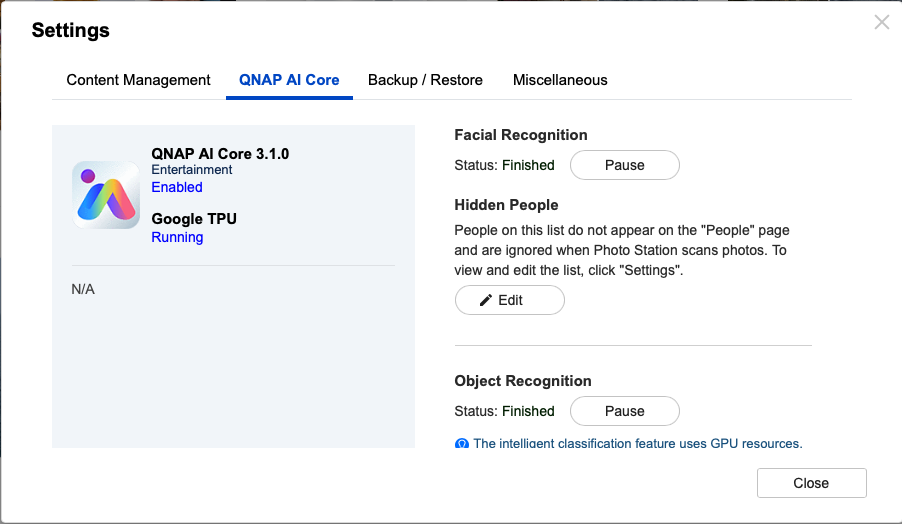 QuMagie
拡張AIコアサポート
QuMagie 1.5.1
Coral Edge TPUをサポート
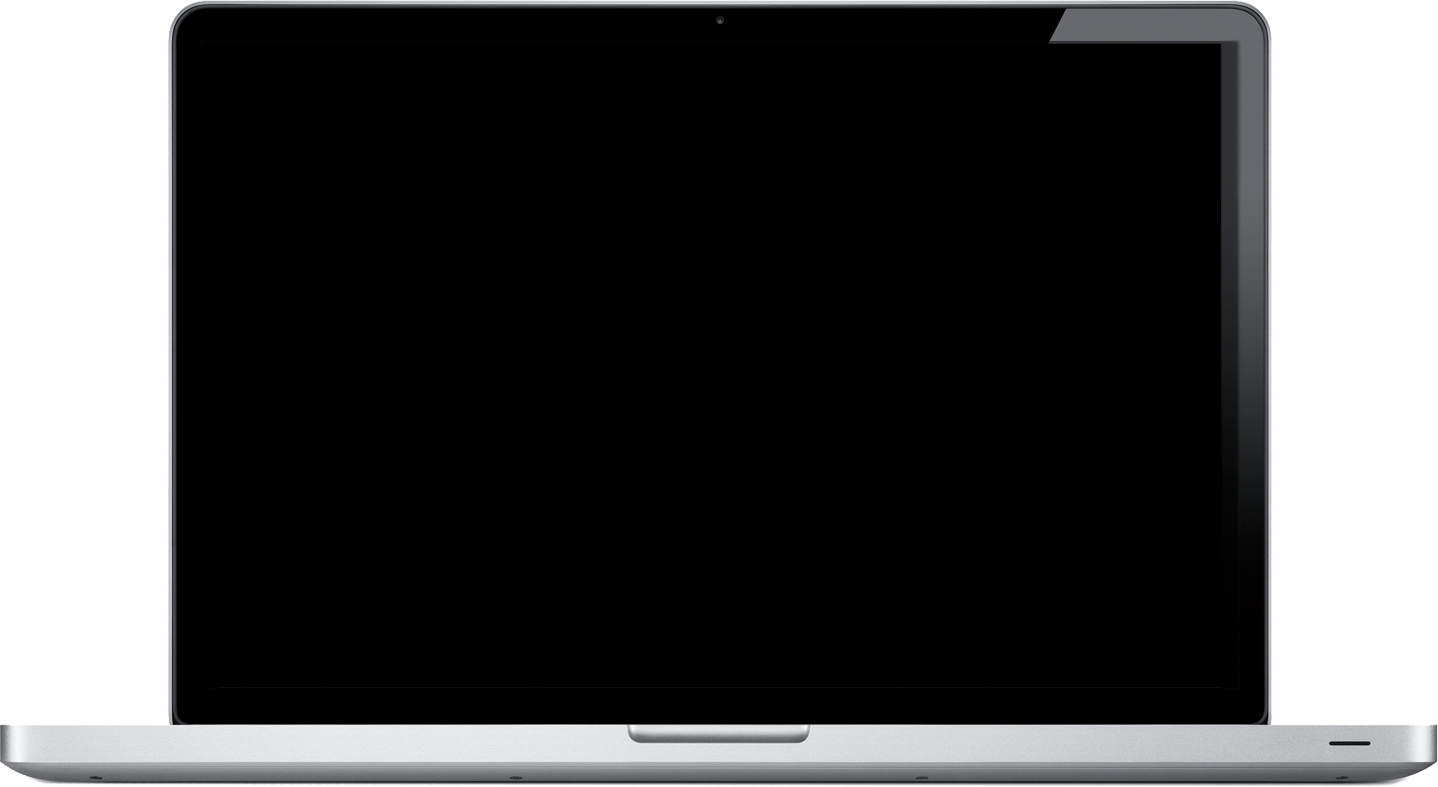 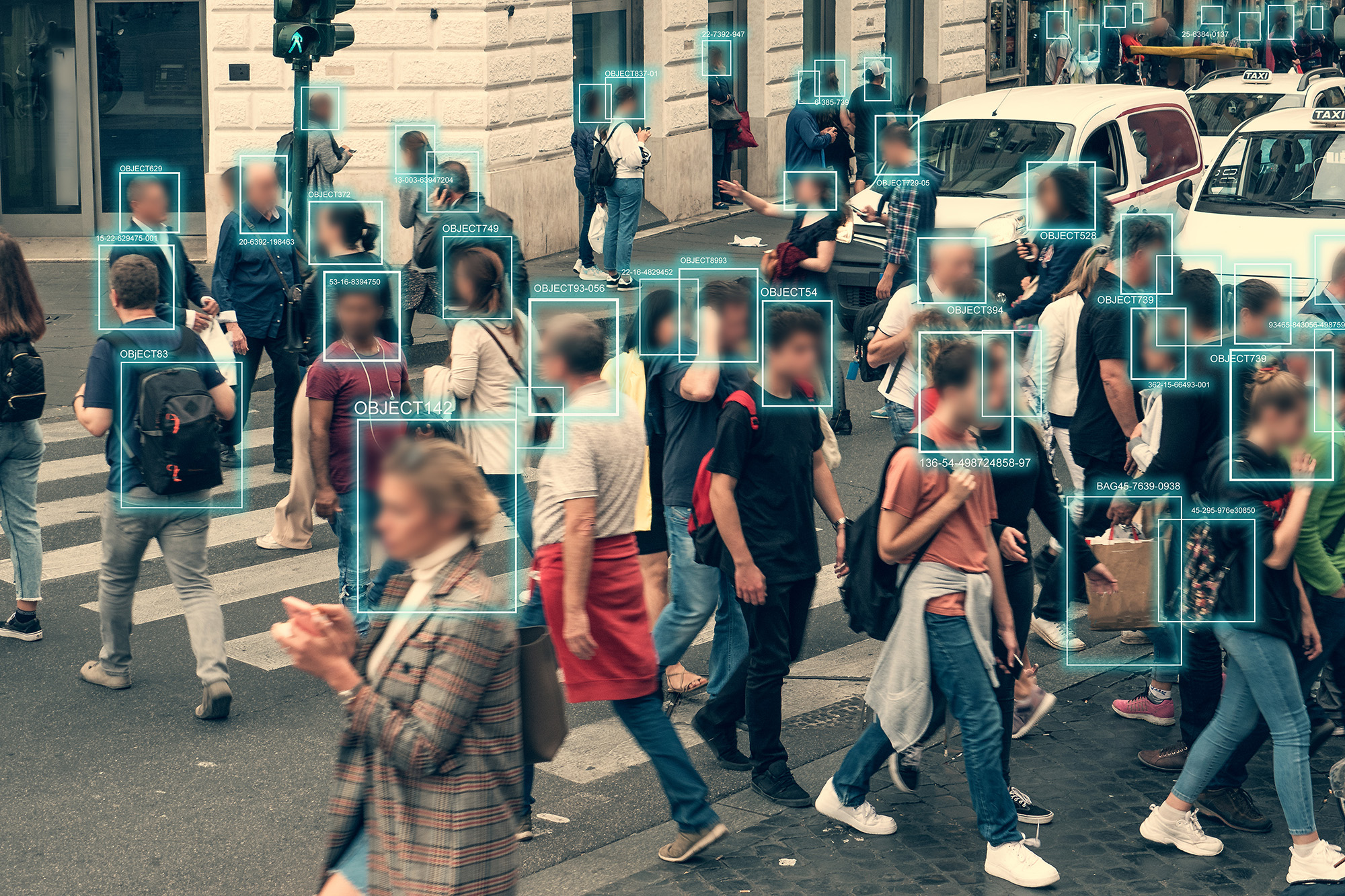 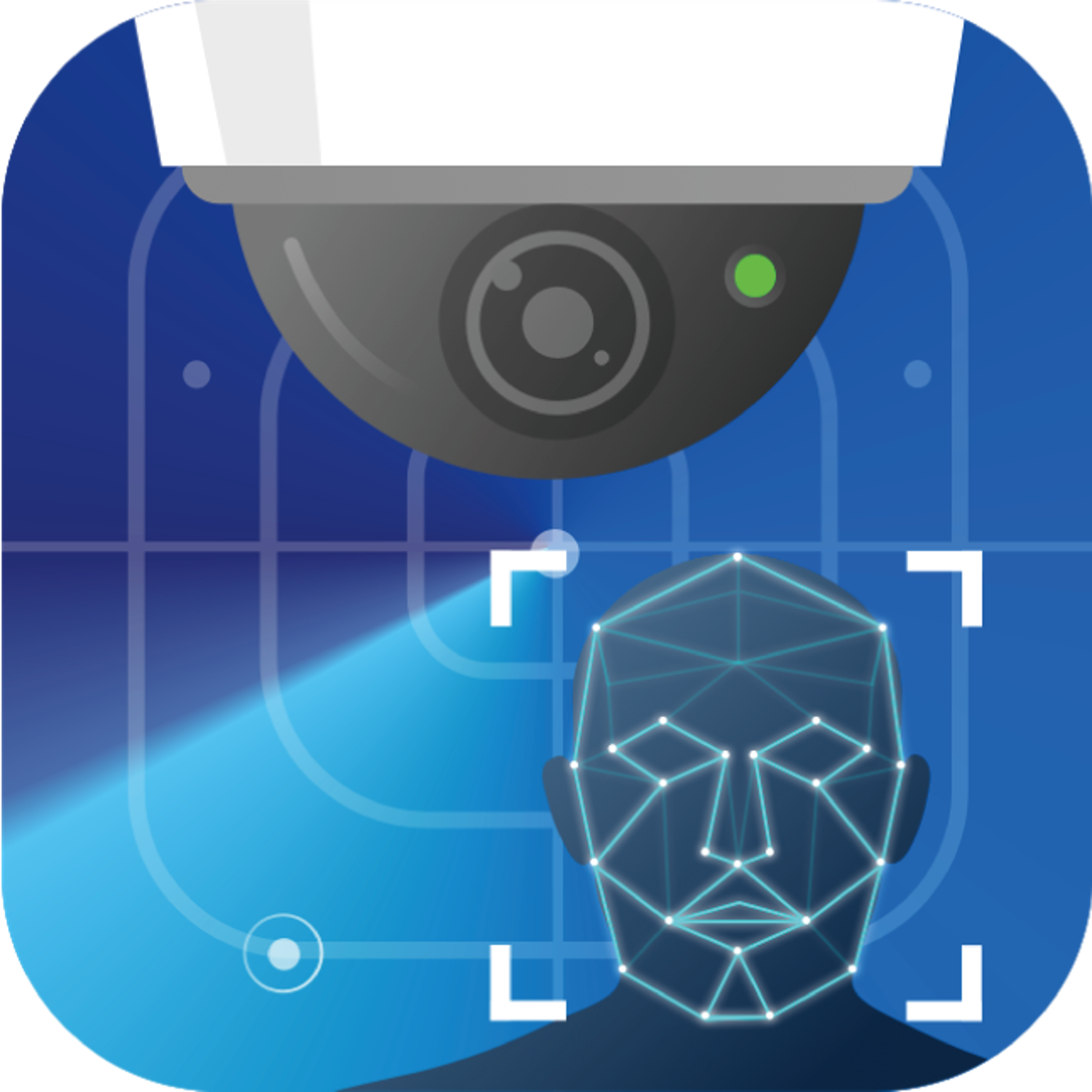 QVR Face / Human
QVR Faceにより、ユーザーはインテリジェントな顔認識システムを構築できます。
QVR Humanにより、特定の場所を通過する人々の数を能動的に算出できます。
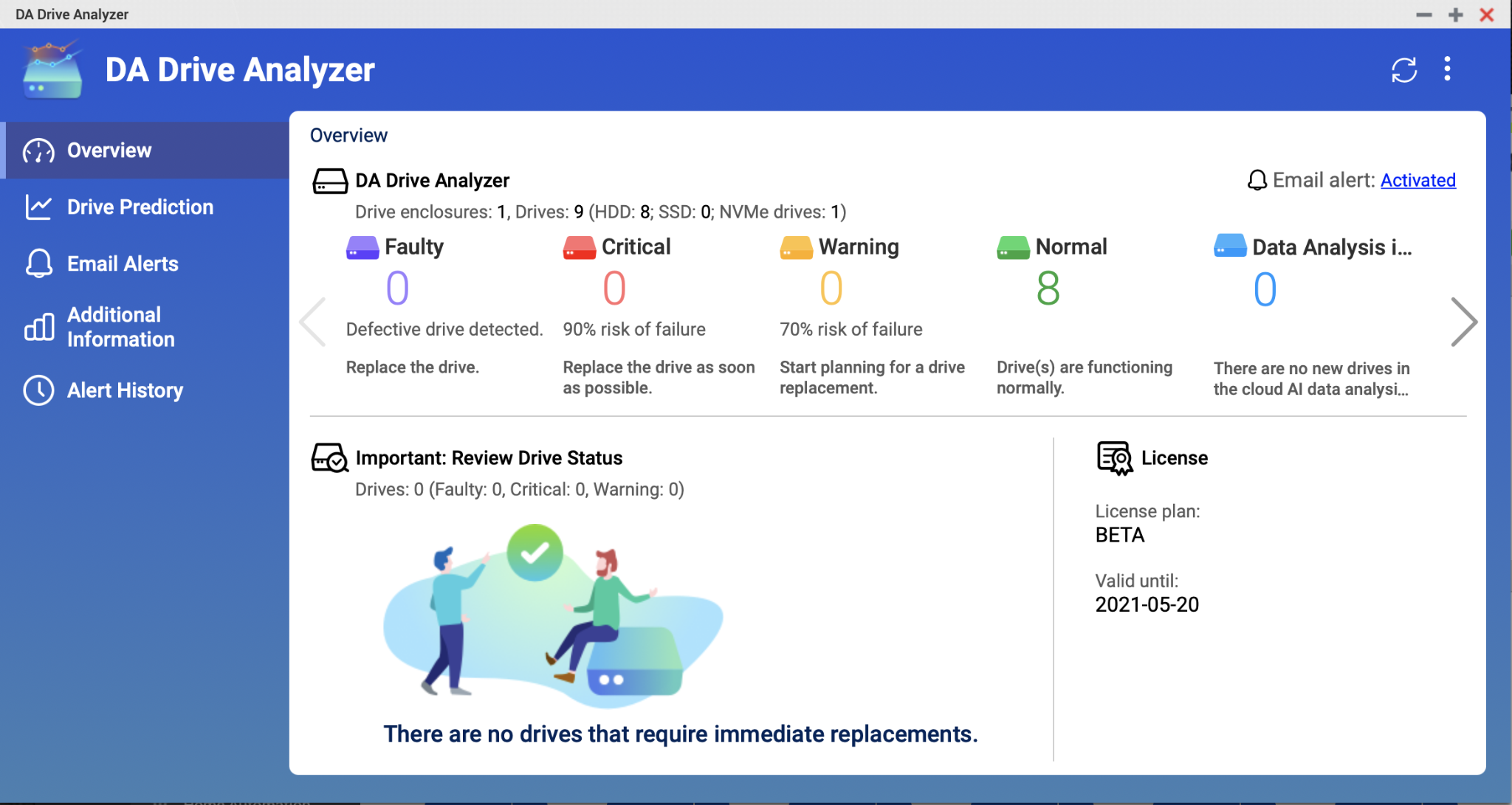 Disk AI
公式リリース
サブスクリプション
ワークロードベースの分析
保守のための予防交換
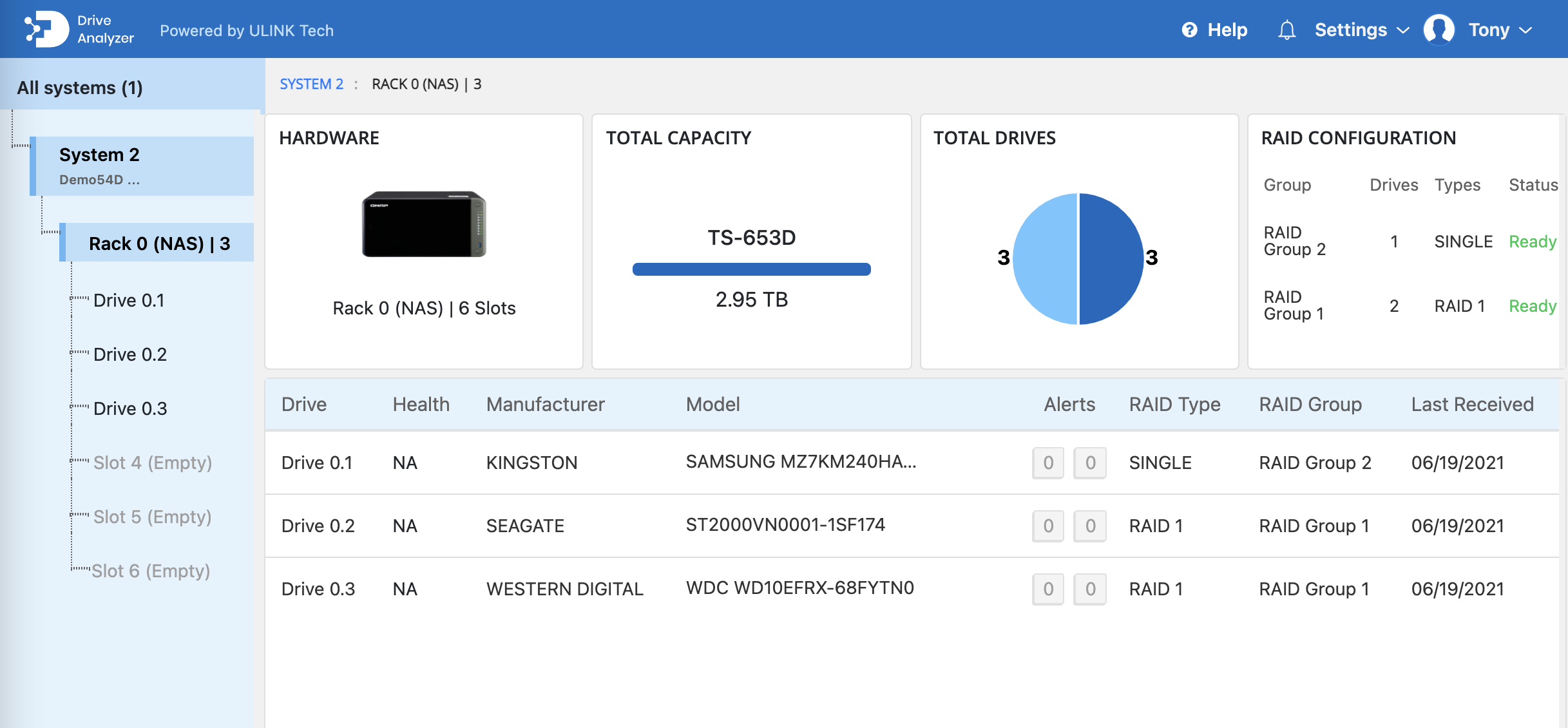 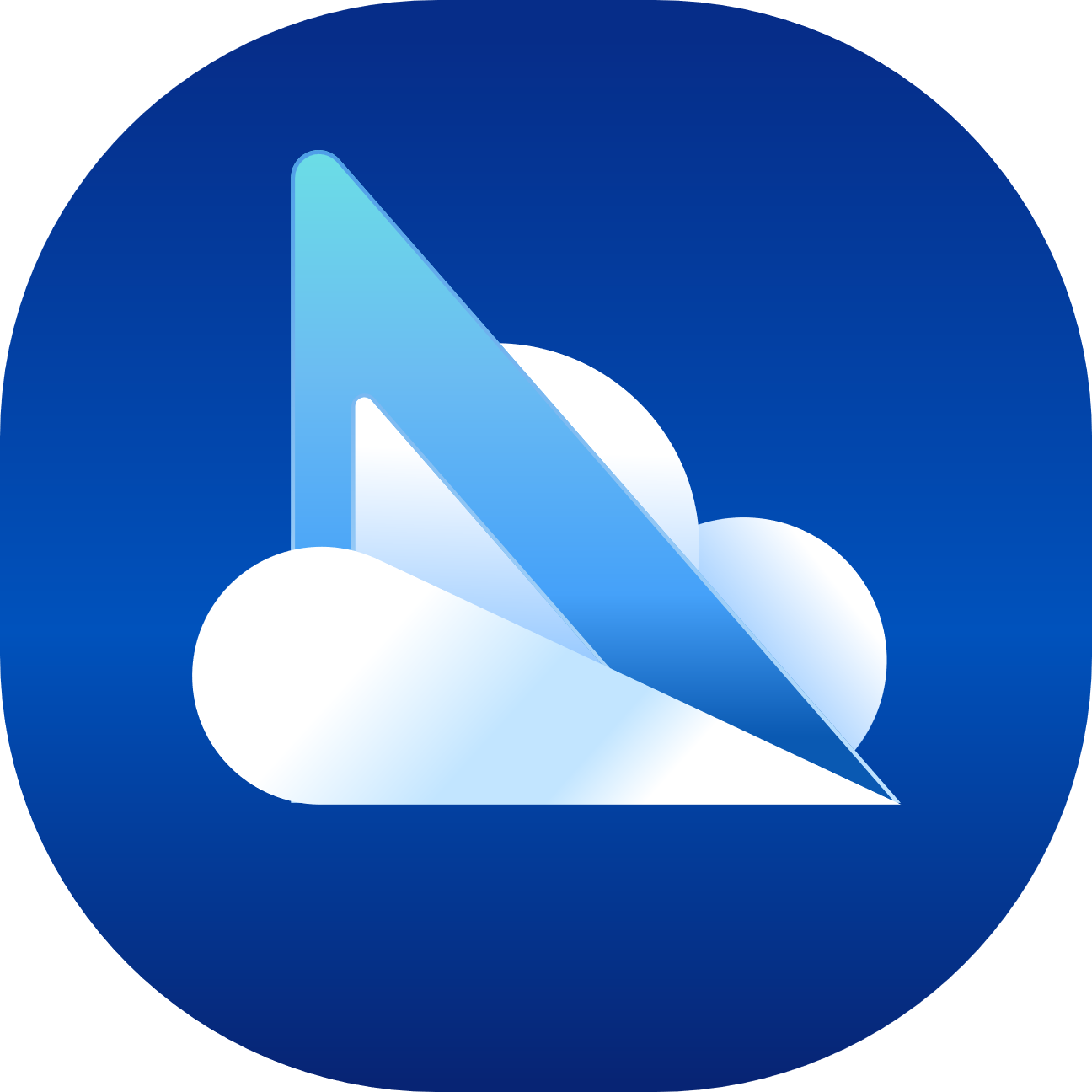 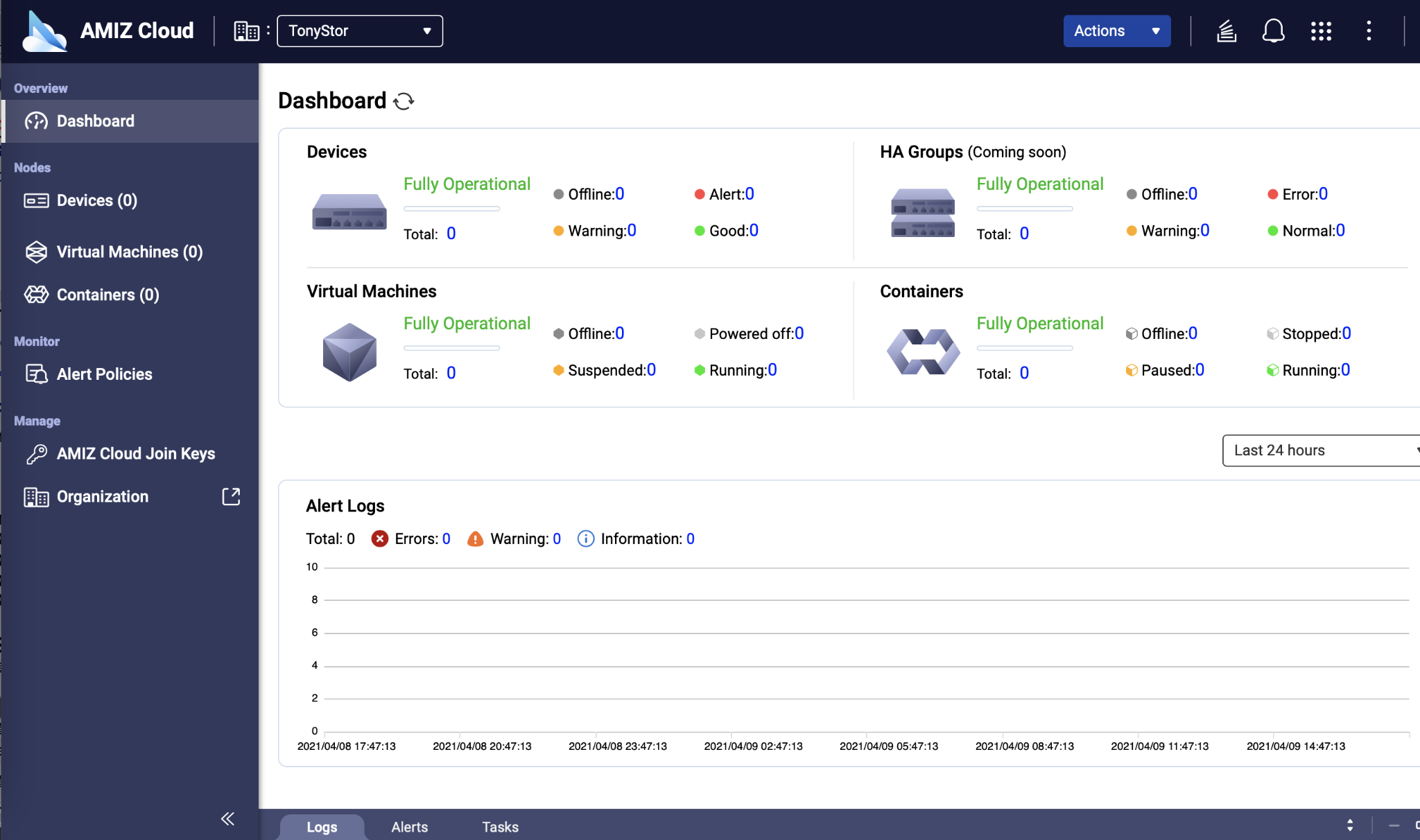 Cloud Central ControlによりNASを遠隔管理(近日公開予定, RC)
NASをAMIZCloud Central Controlに追加することで、AMIZ CloudServicesを通じてNASステータスを管理することができます。
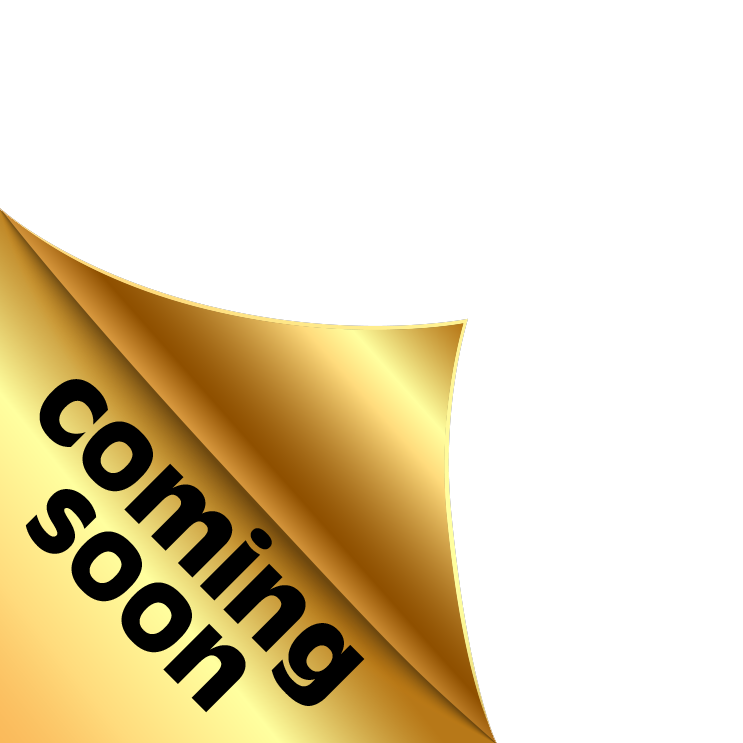 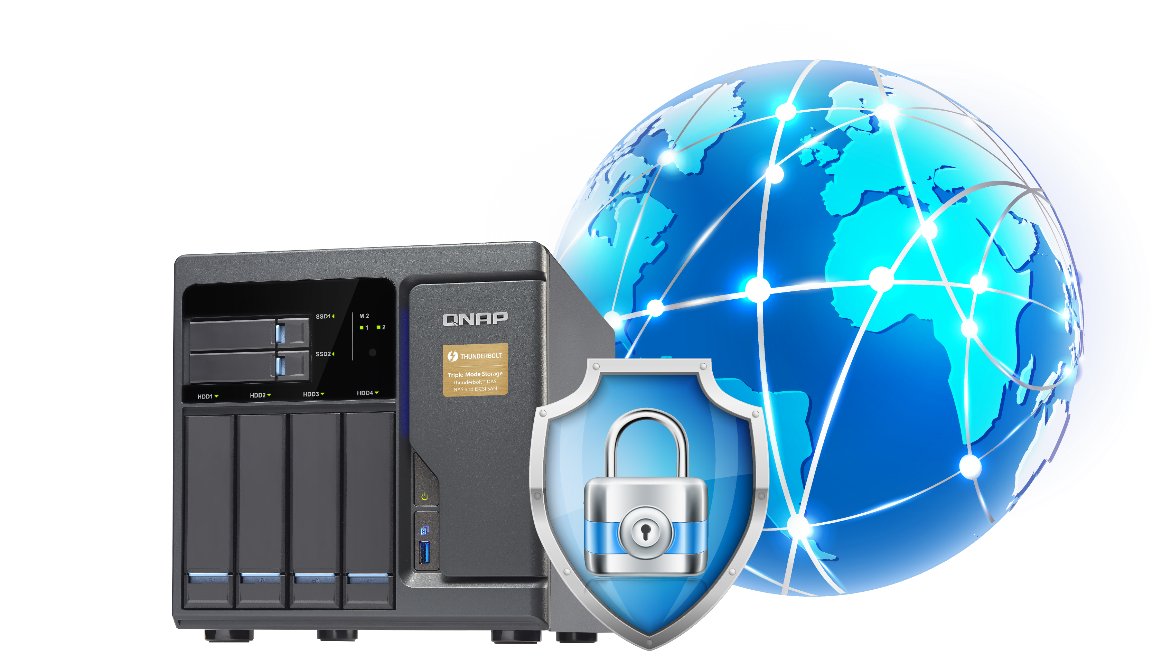 より軽く、より高速なVPNサービス
新しいQVPNではWireGuardVPNをサポート。より軽量でセットアップが簡単になりました。さまざまなプラットフォームをサポートし、速度が大幅に向上しているため、在宅勤務を実施するすべてのユーザーにとって不可欠なツールです。
NASの接続はより安全で簡単です。
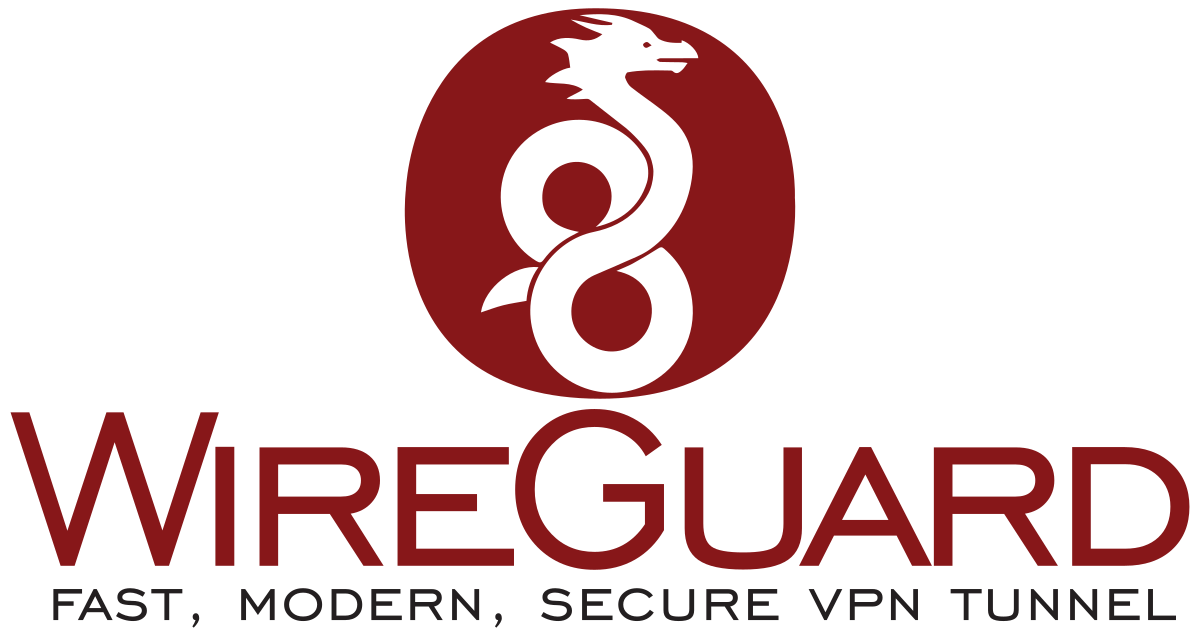 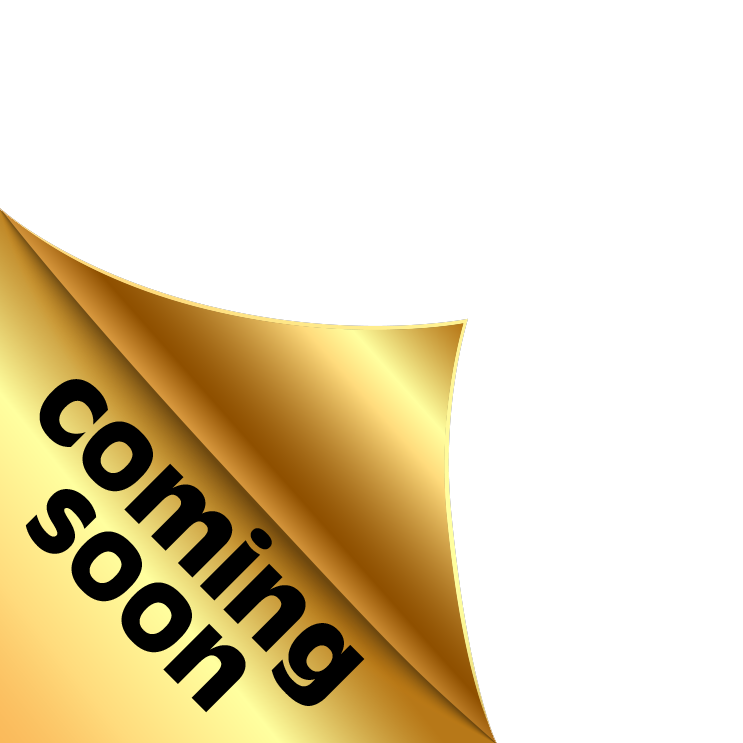 QTS 5.0 Beta program
期間6 / 28〜7 / 24
既知の問題点
サポートモデル
RDMA driver [CX3]
QAT driver
Marvell 1475 driver performance
TS-873A QXG-5G2T-111C Port performance
Partial 3rd-paryt Apps
TS-x51D2 (&TS-x51B)
TS-x53D (&TS-x53B)
HS-453DX
TS-x73A (&TS-x73)
TS-451DeU
TS-x83XU
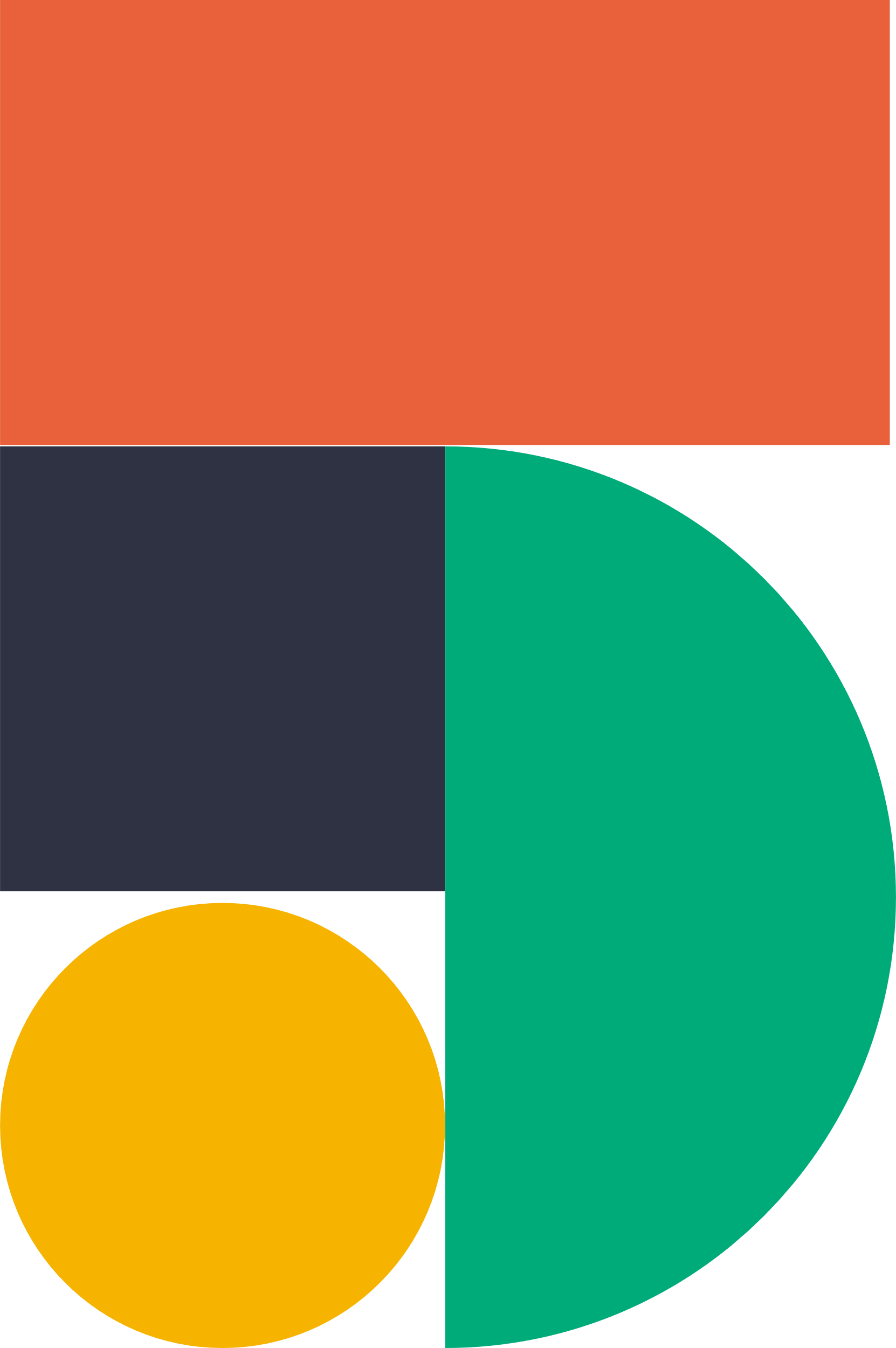 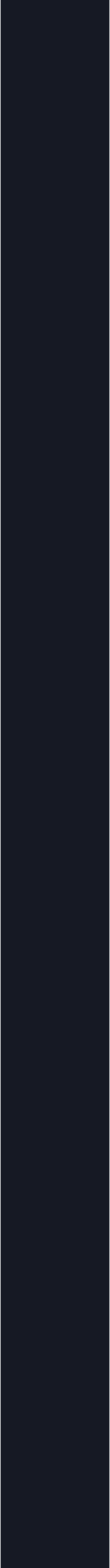 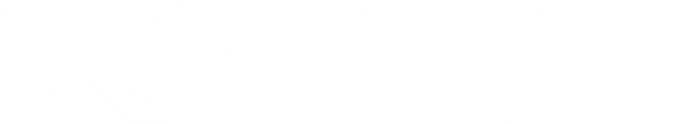 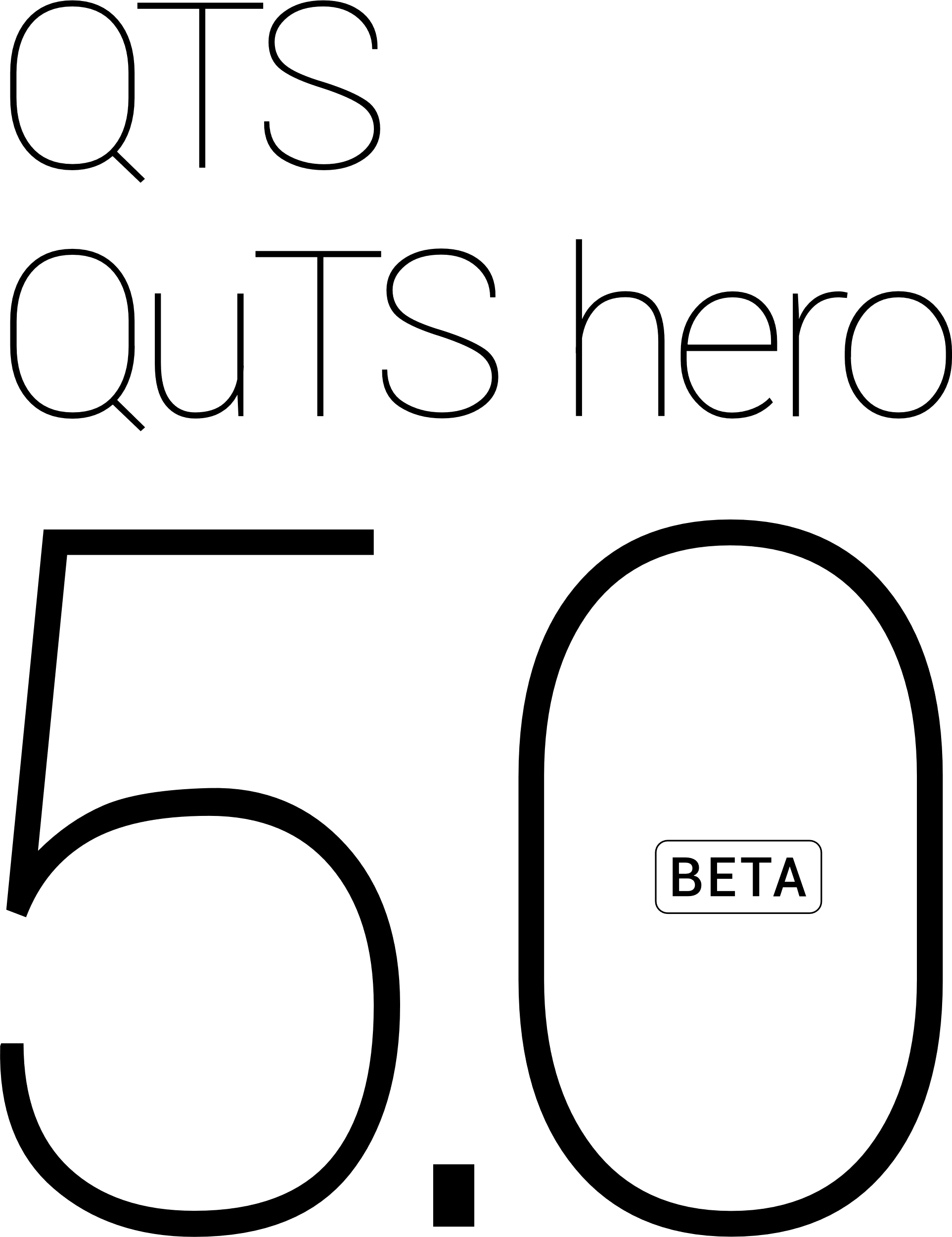 Copyright© 2021 QNAP Systems, Inc. All rights reserved. QNAP® and other names of QNAP Products are proprietary marks or registered trademarks of QNAP Systems, Inc. Other products and company names mentioned herein are trademarks of their respective holders.​​​​​​​​​